MAINTENANCE ACTIVITY PHOTOS
GENERAL CLEANING AT MAIN CARRIAGE WAY
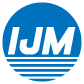 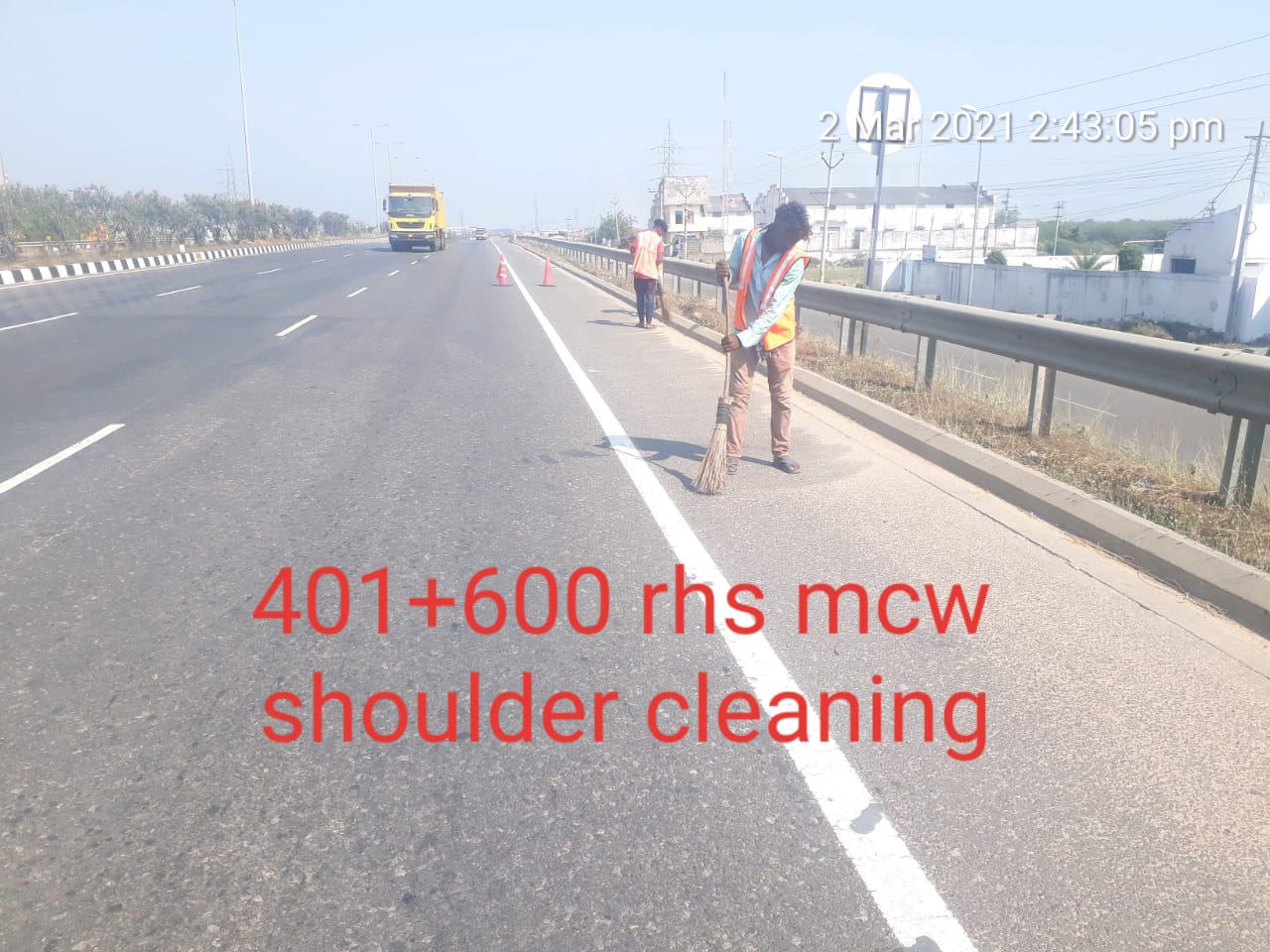 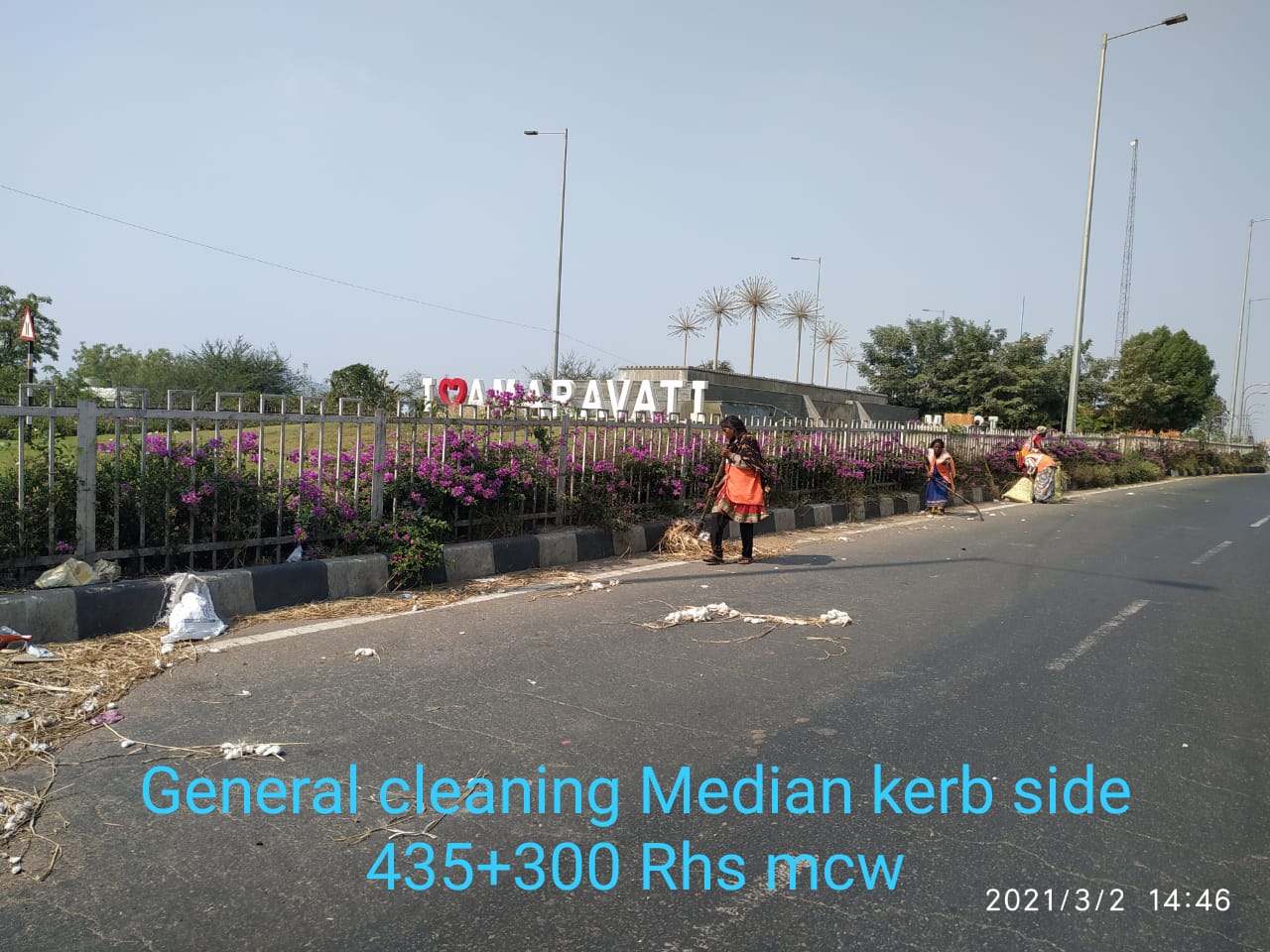 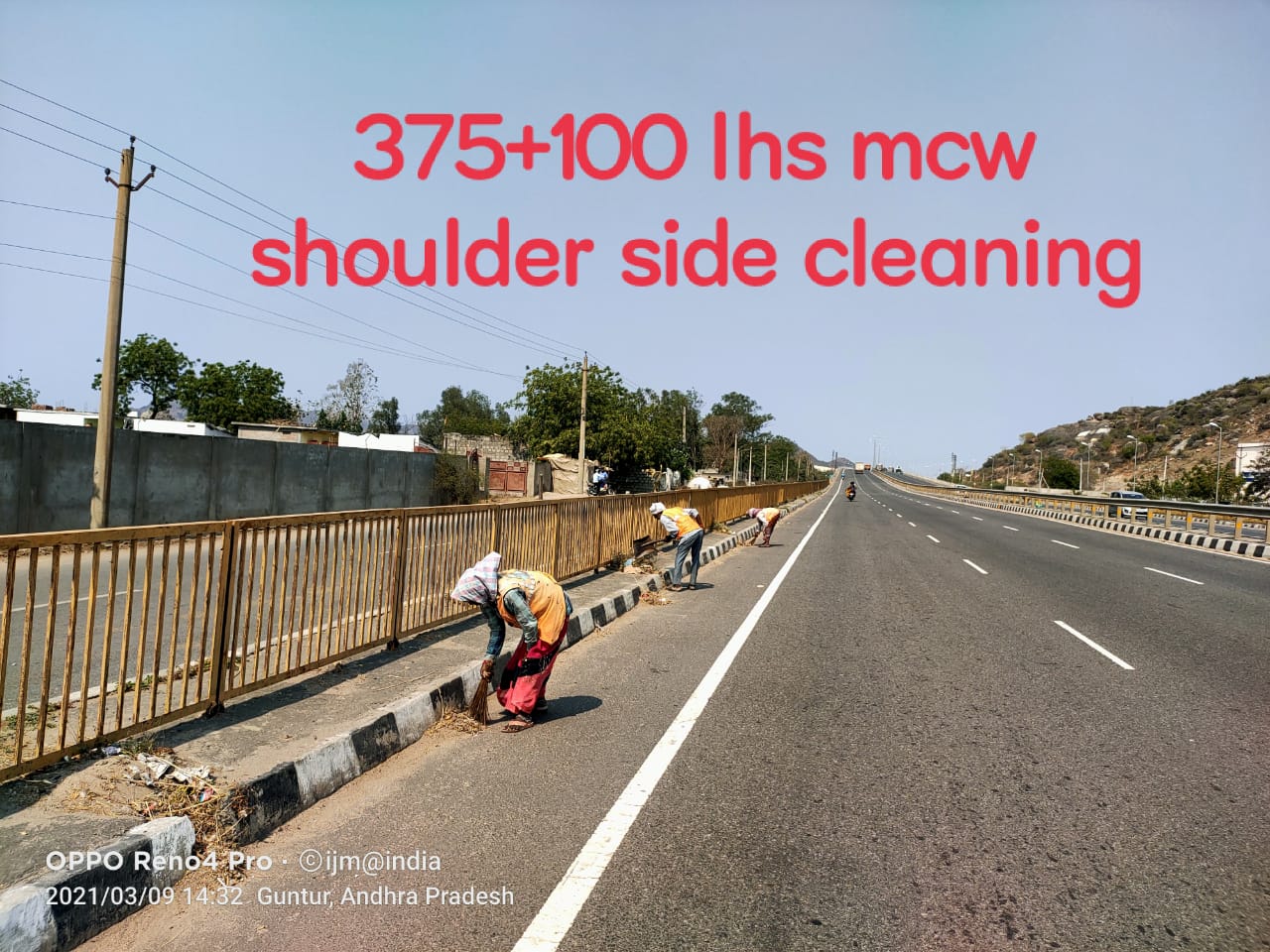 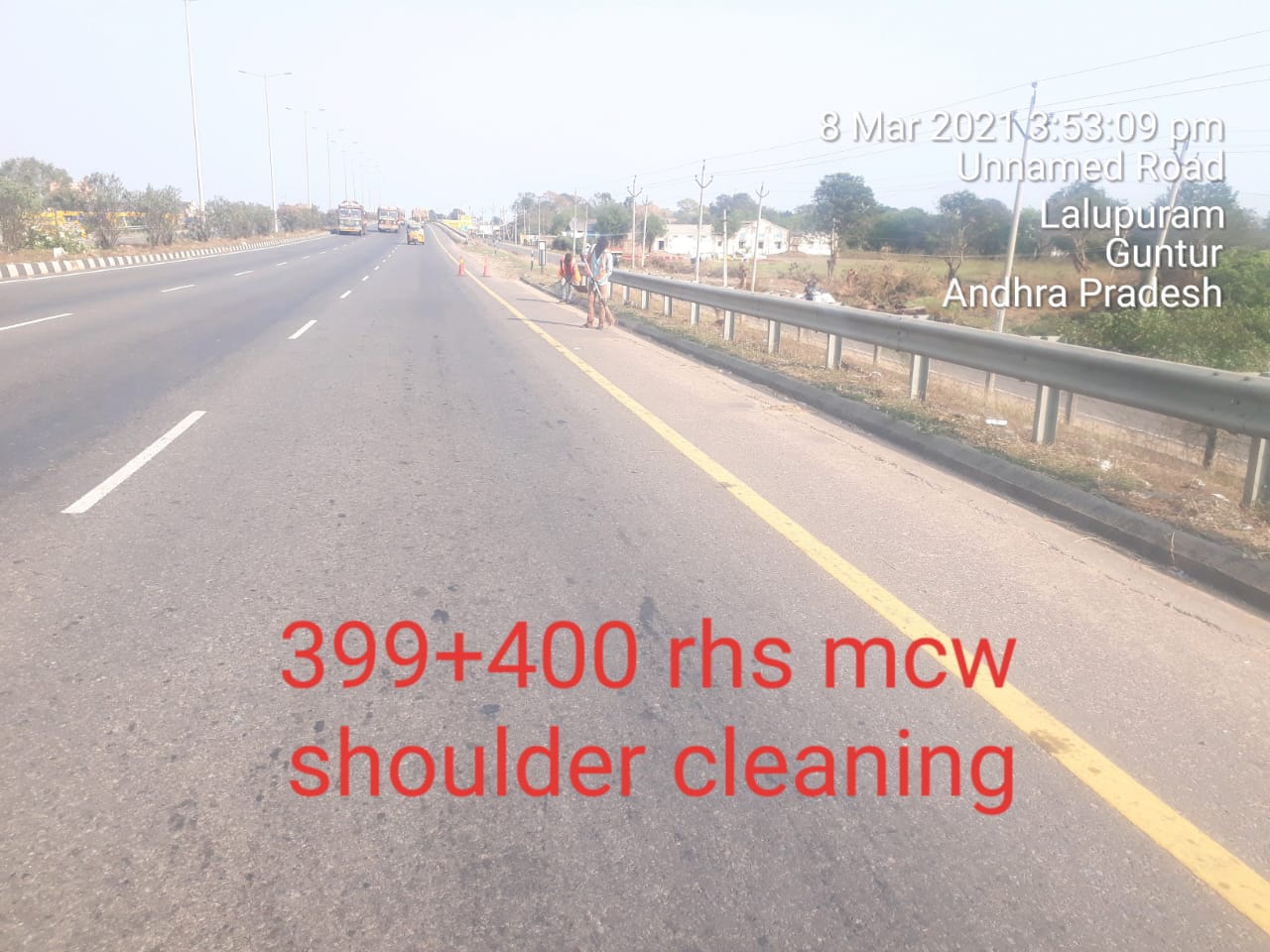 KERB PAINTING AT FADED LOCATIONS
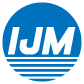 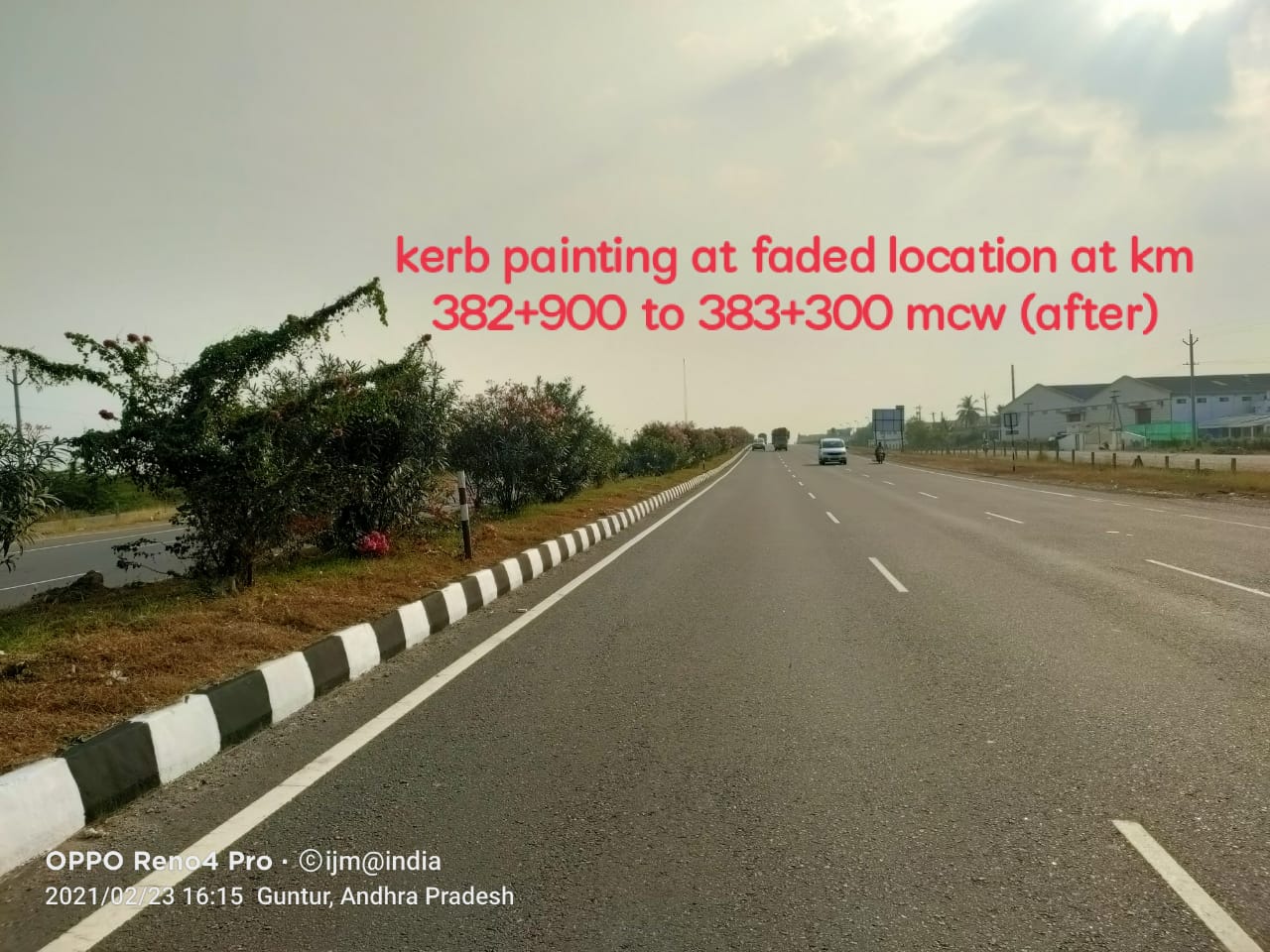 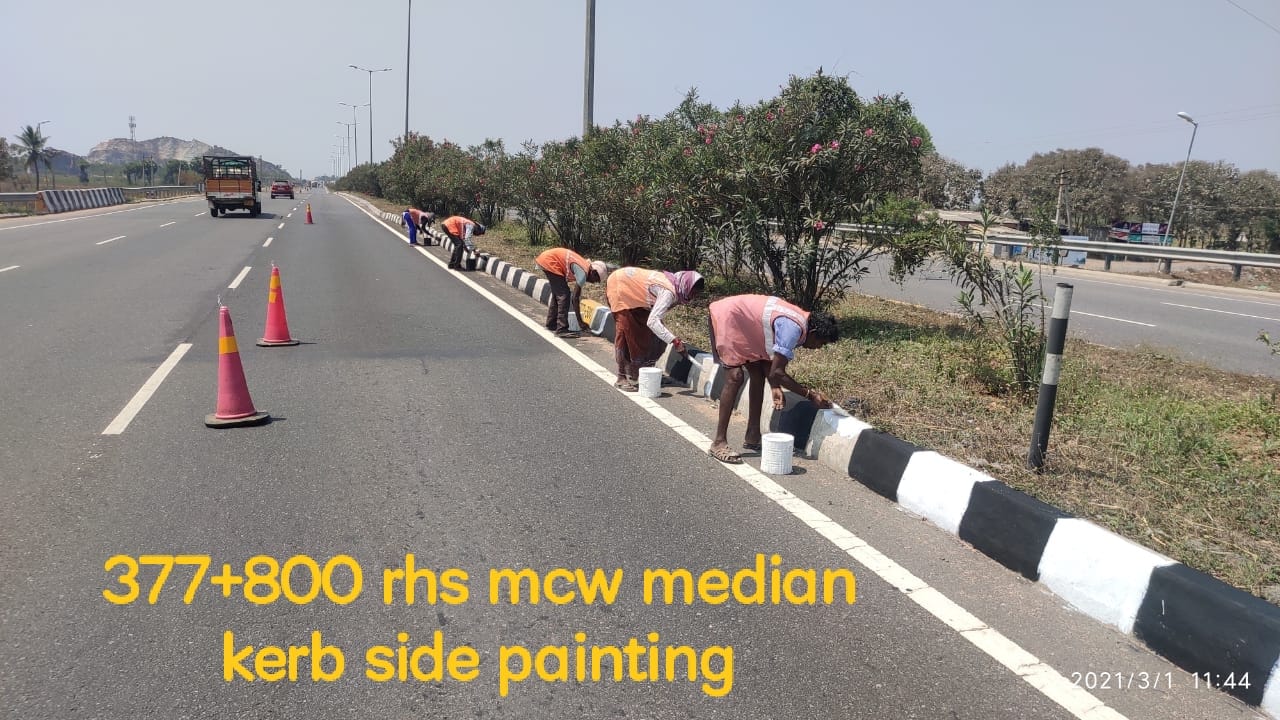 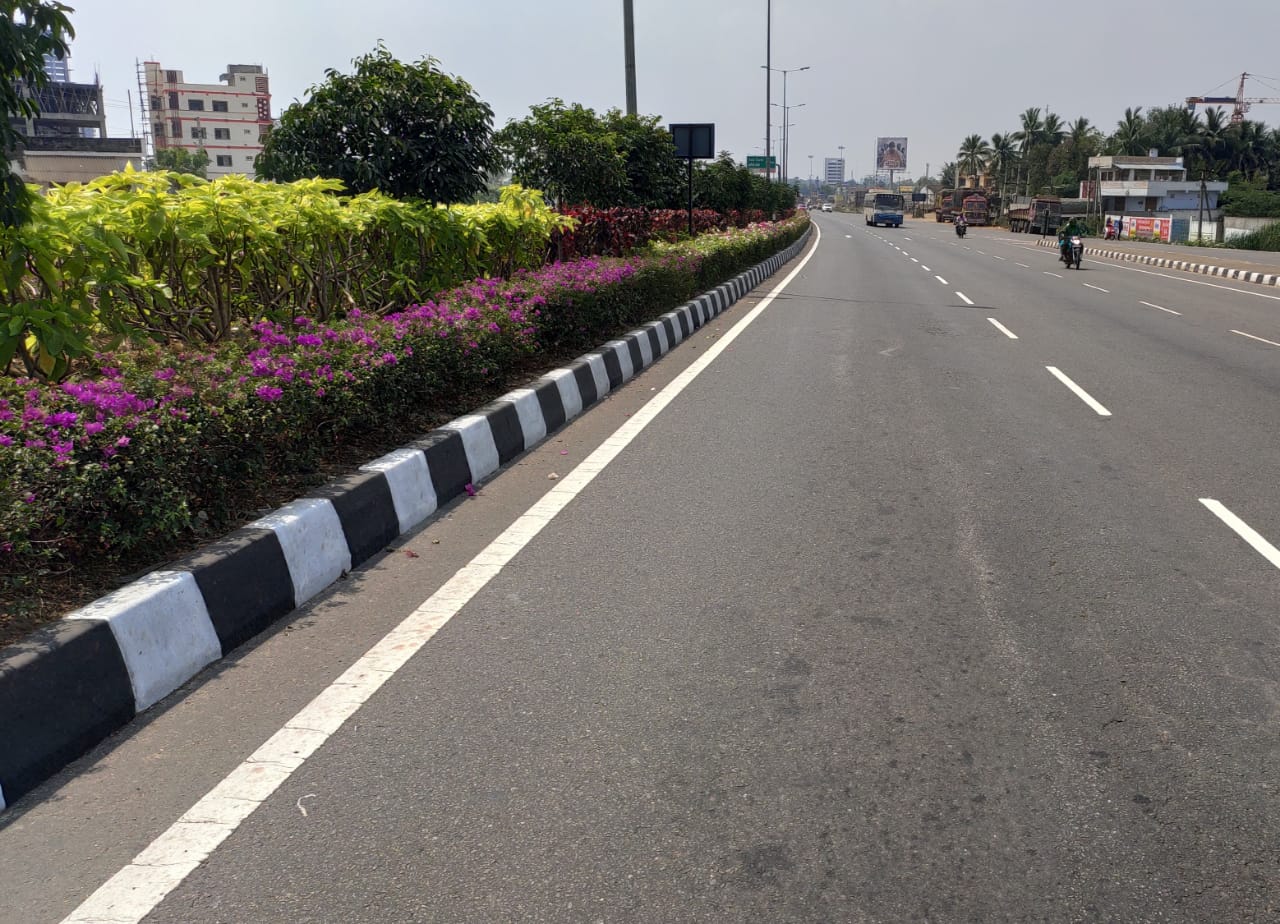 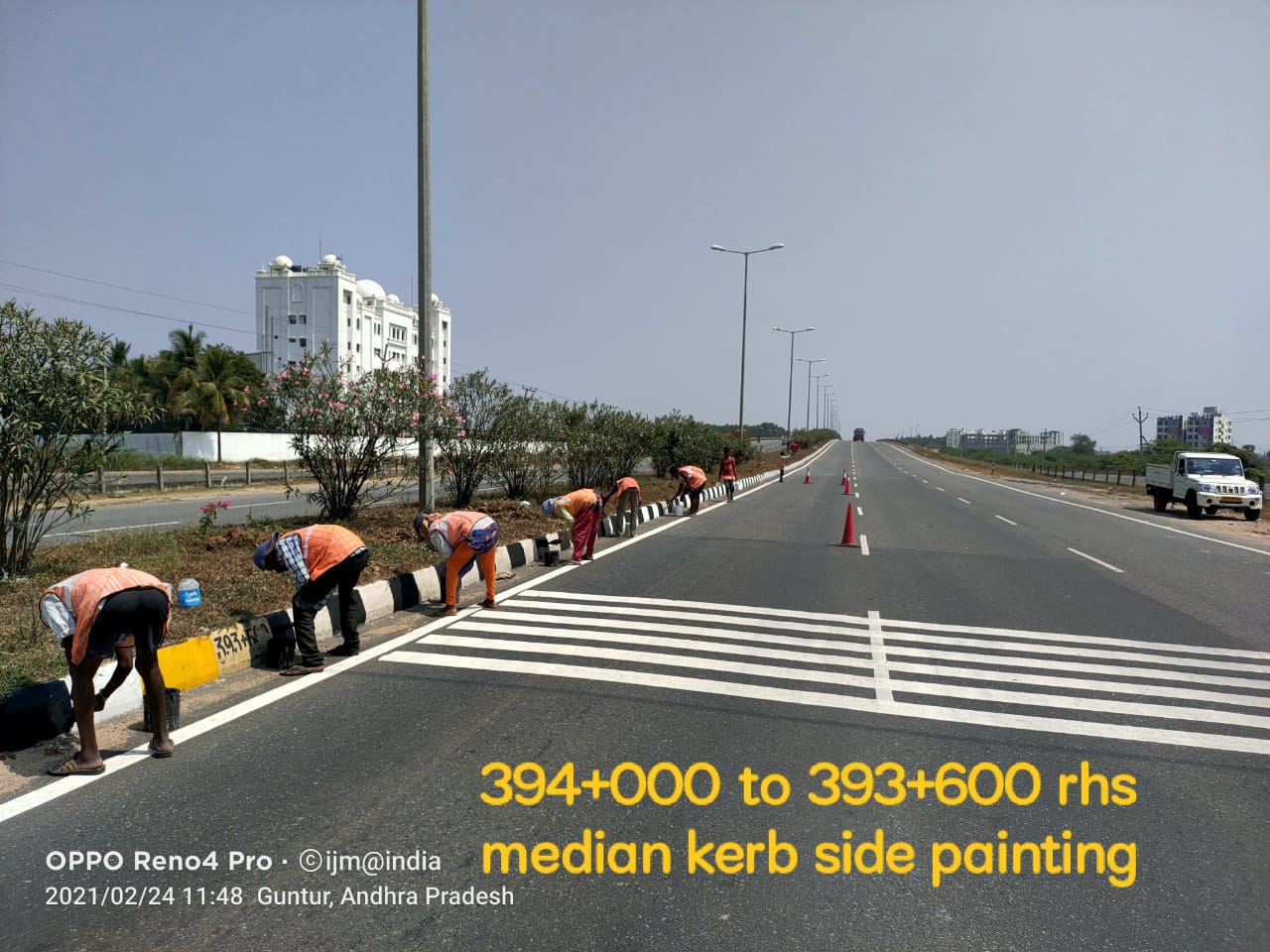 REMOVAL OF RANK VEGETATION
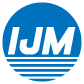 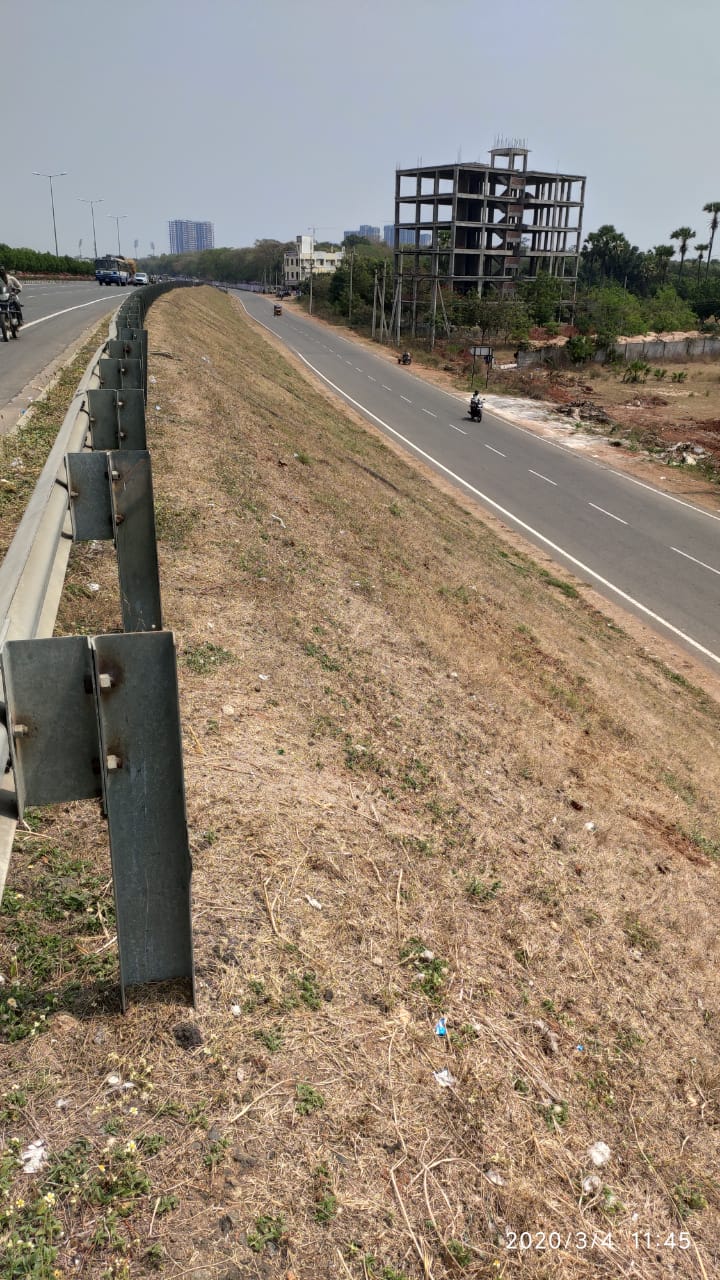 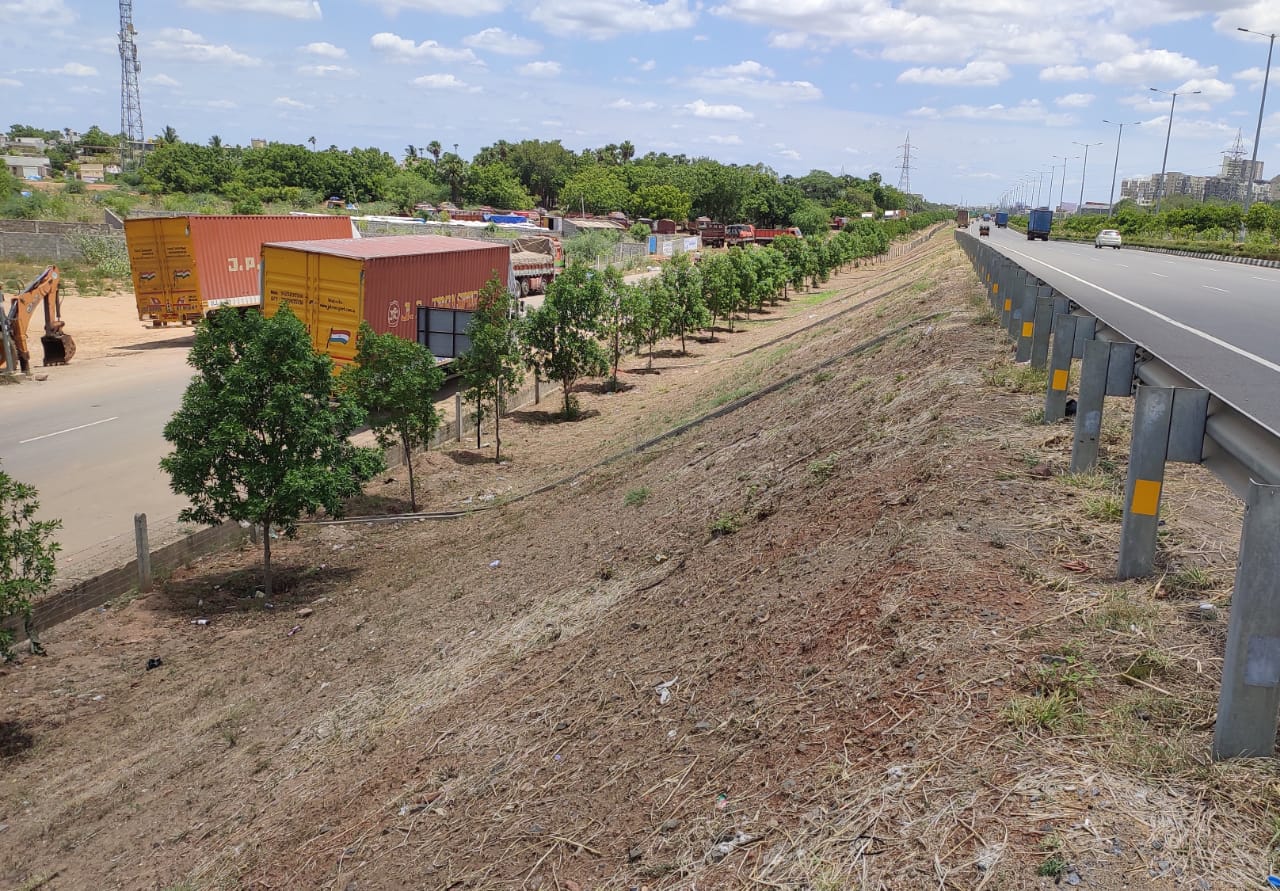 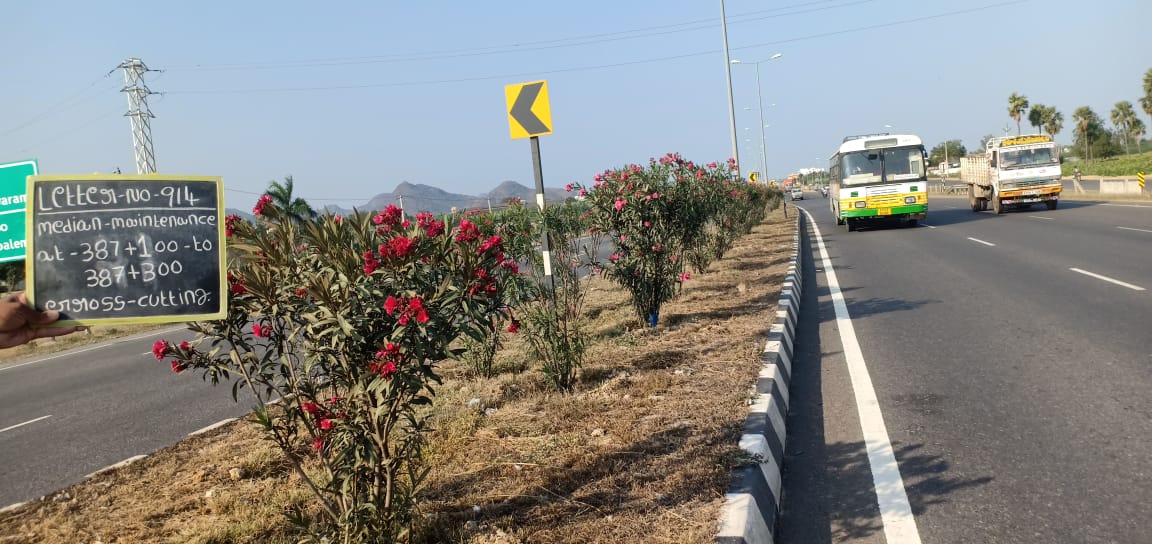 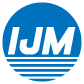 MEDIAN MAINTENANCE
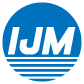 MEDIAN MAINTENANCE
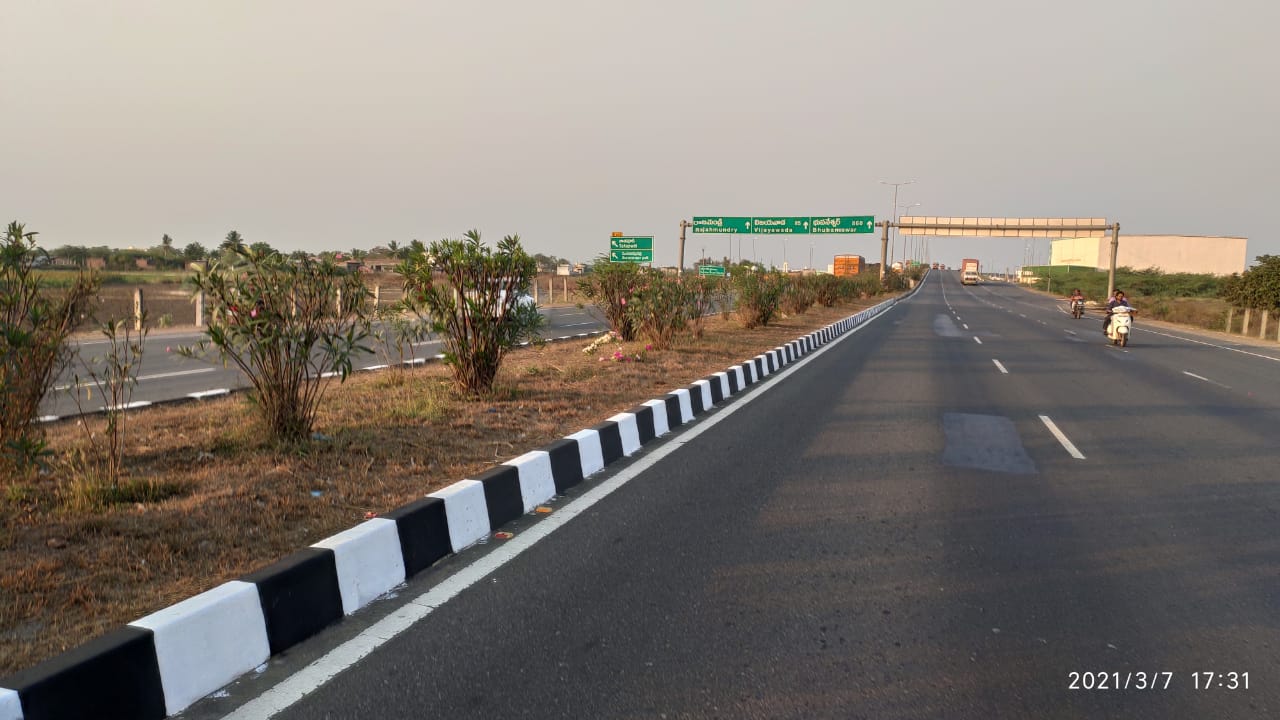 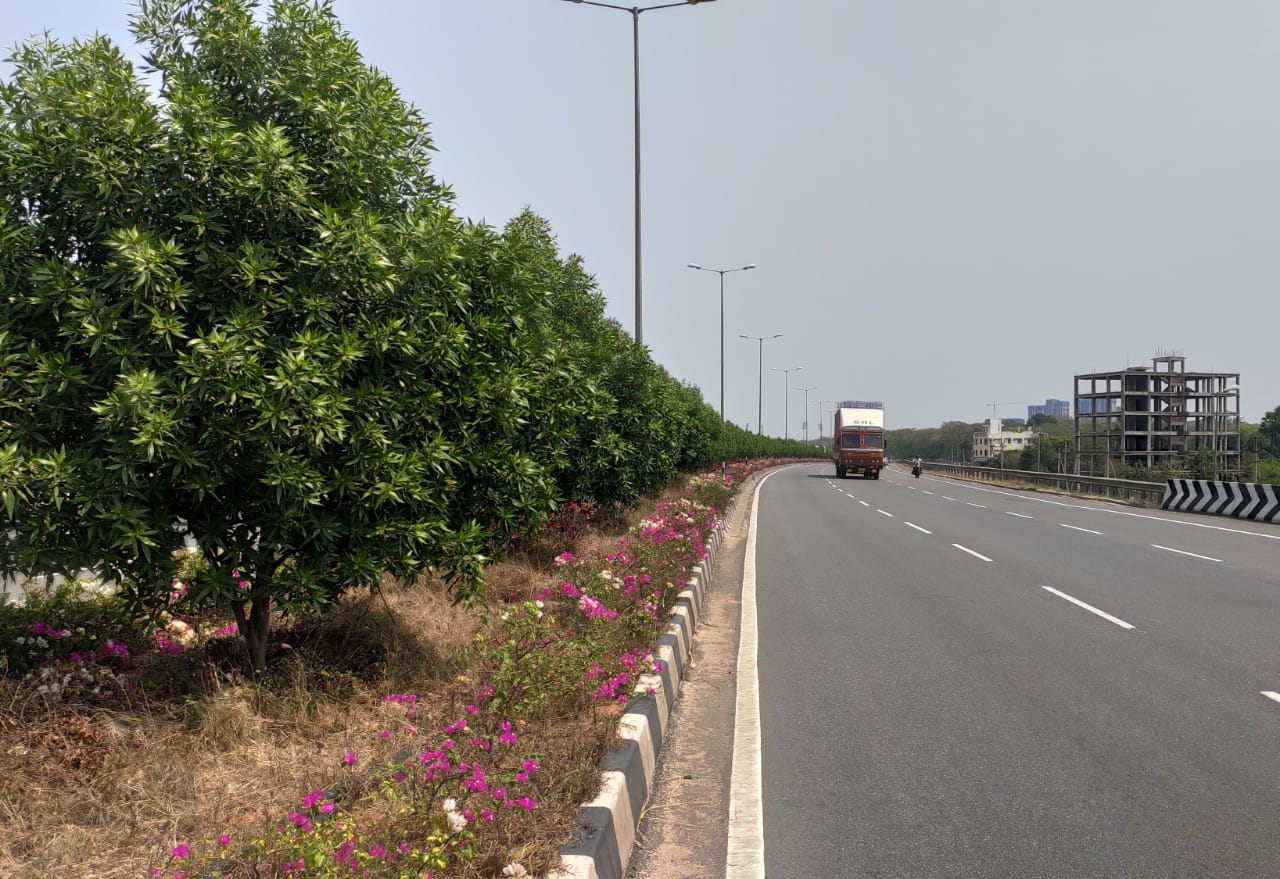 DRAIN CLEANING
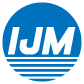 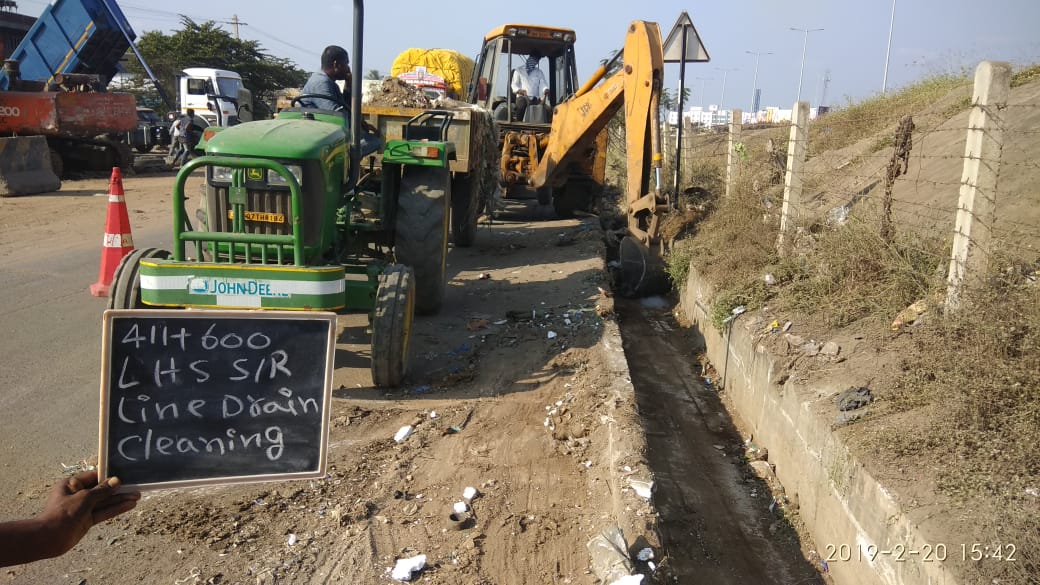 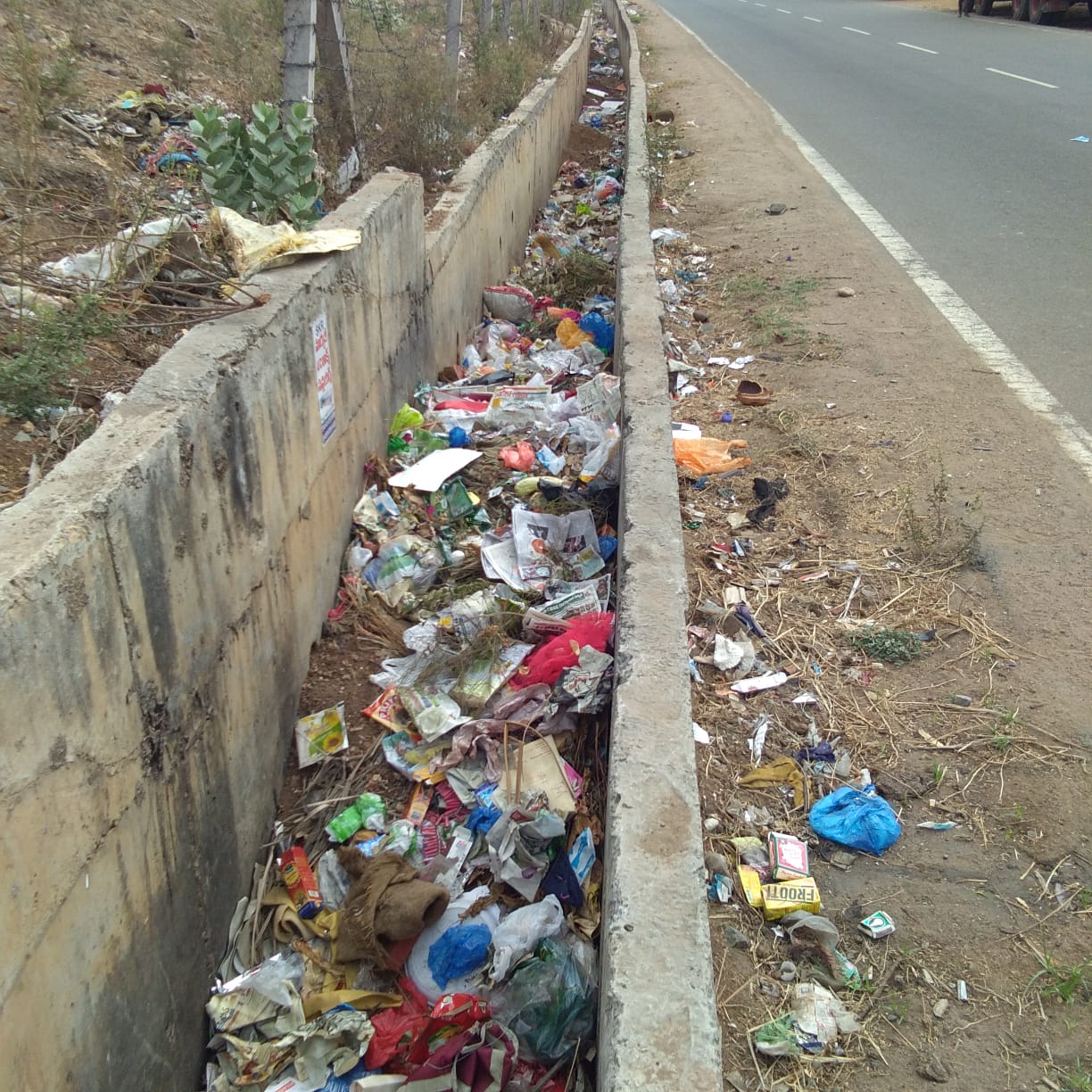 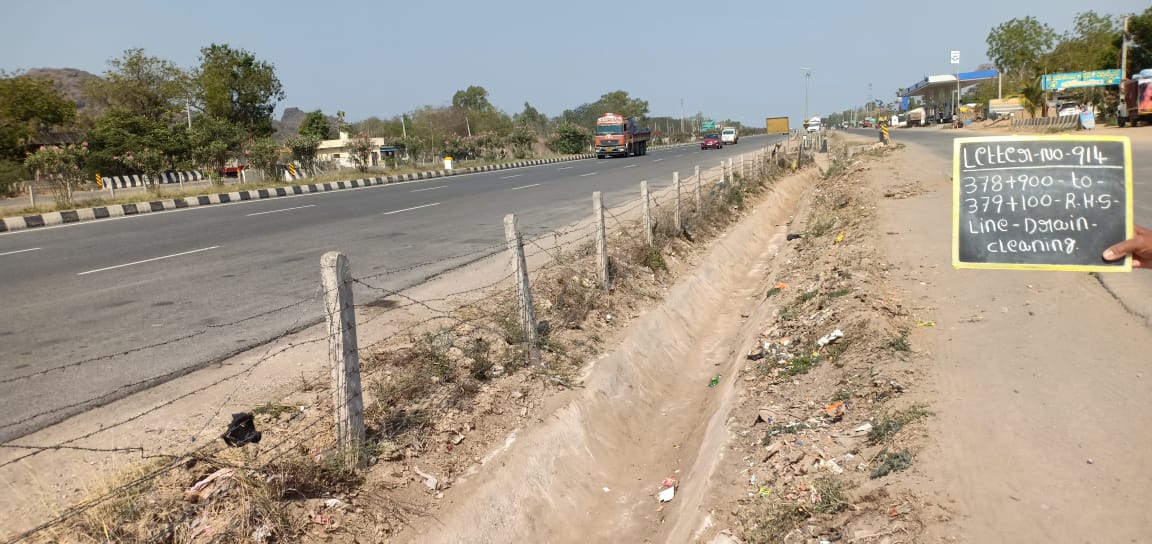 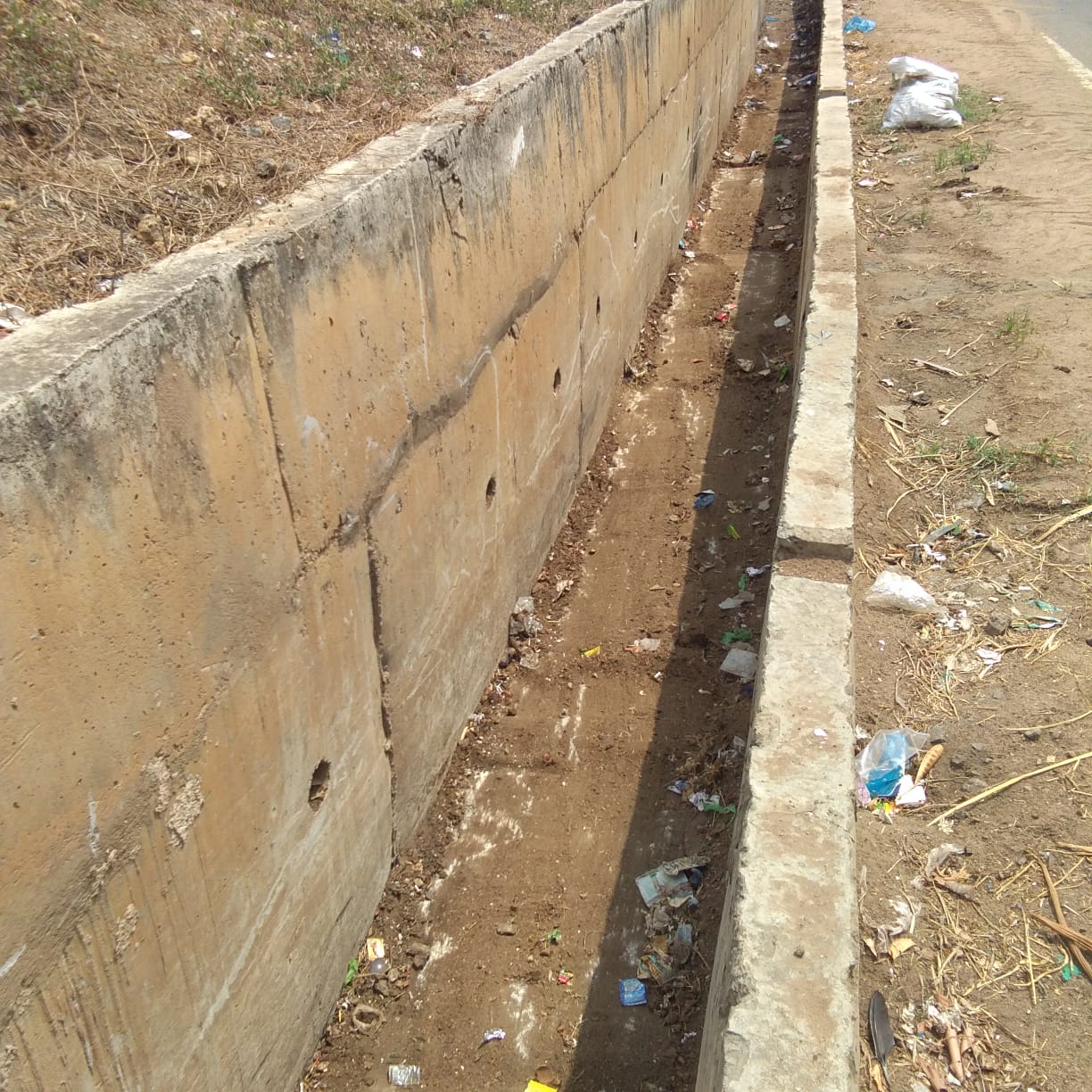 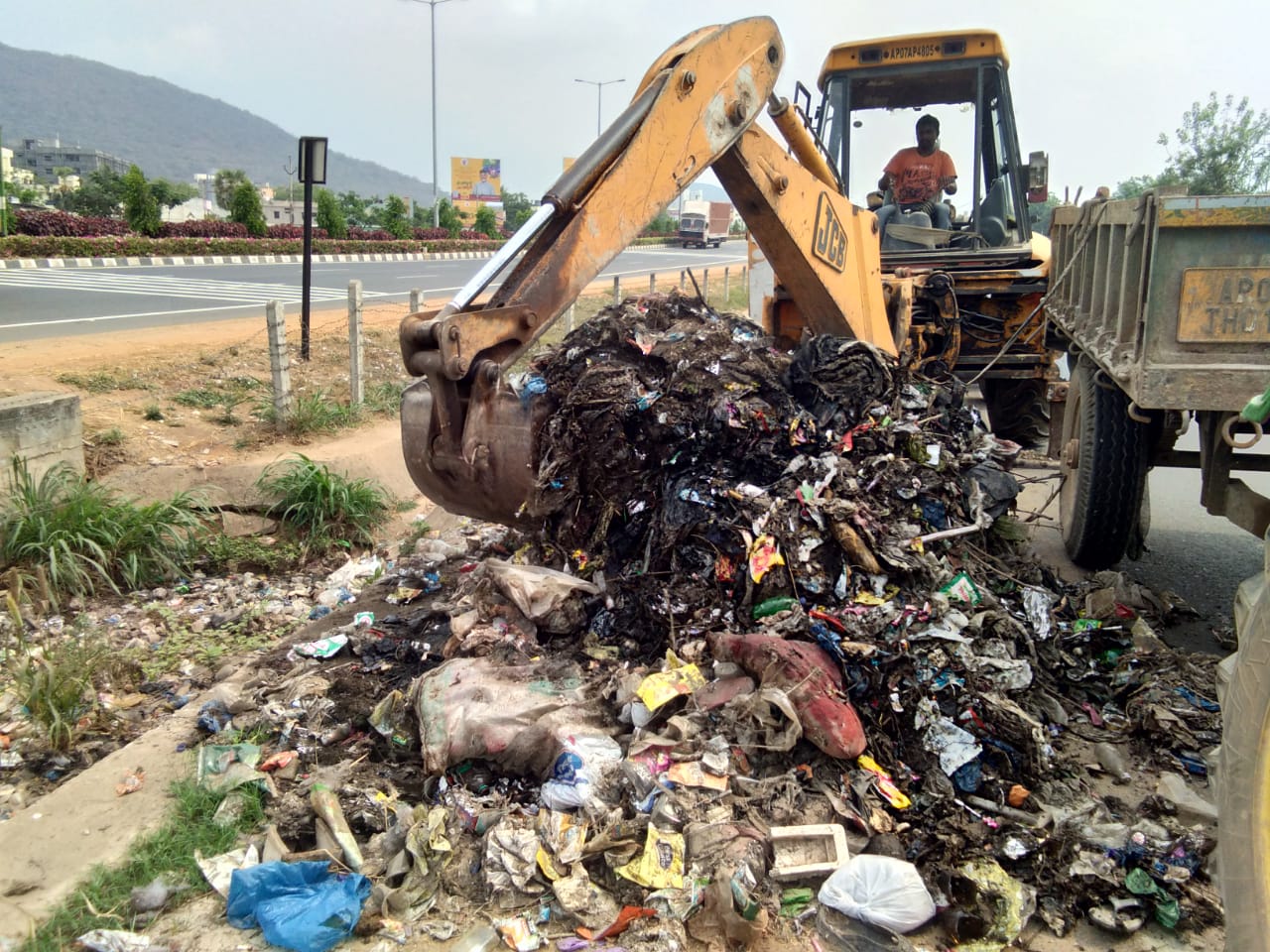 Garbage at Service road Shoulder
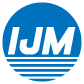 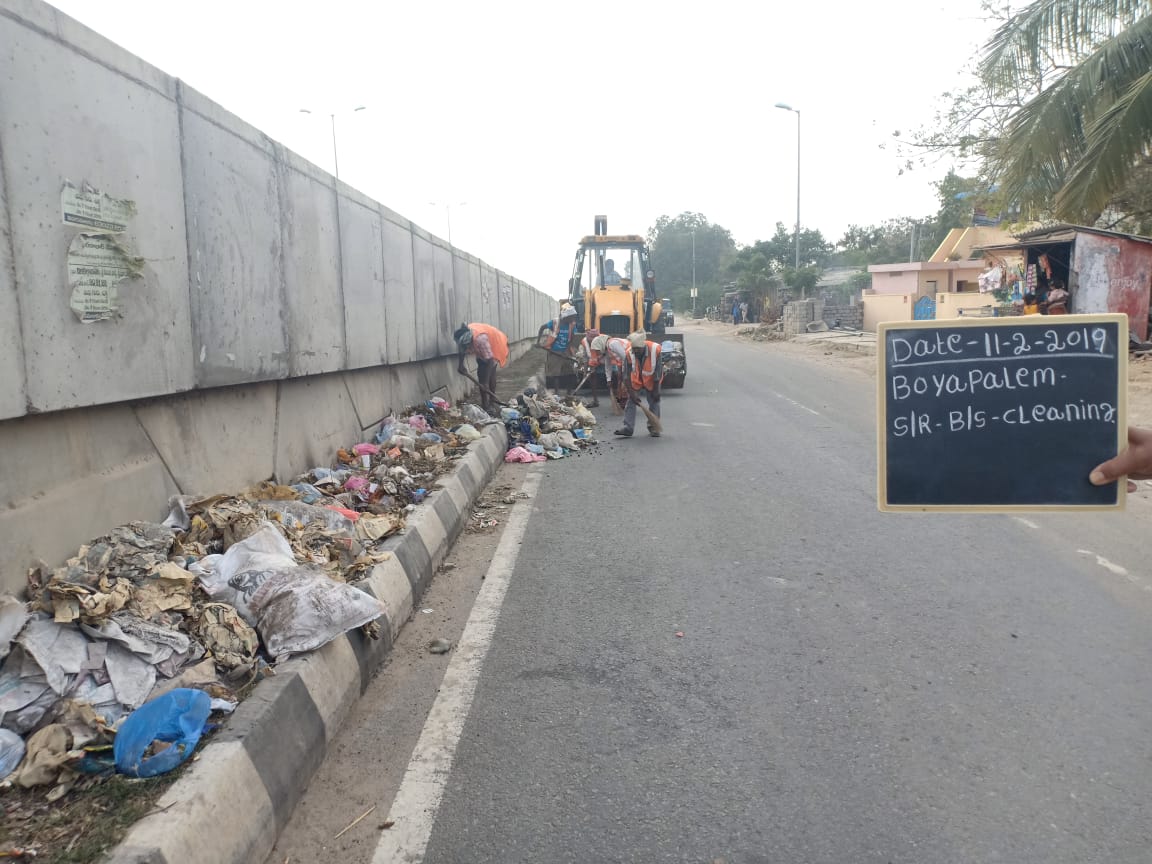 Garbage at Service road Shoulder
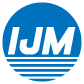 MEDIAN  PLANTS WATERING
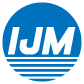 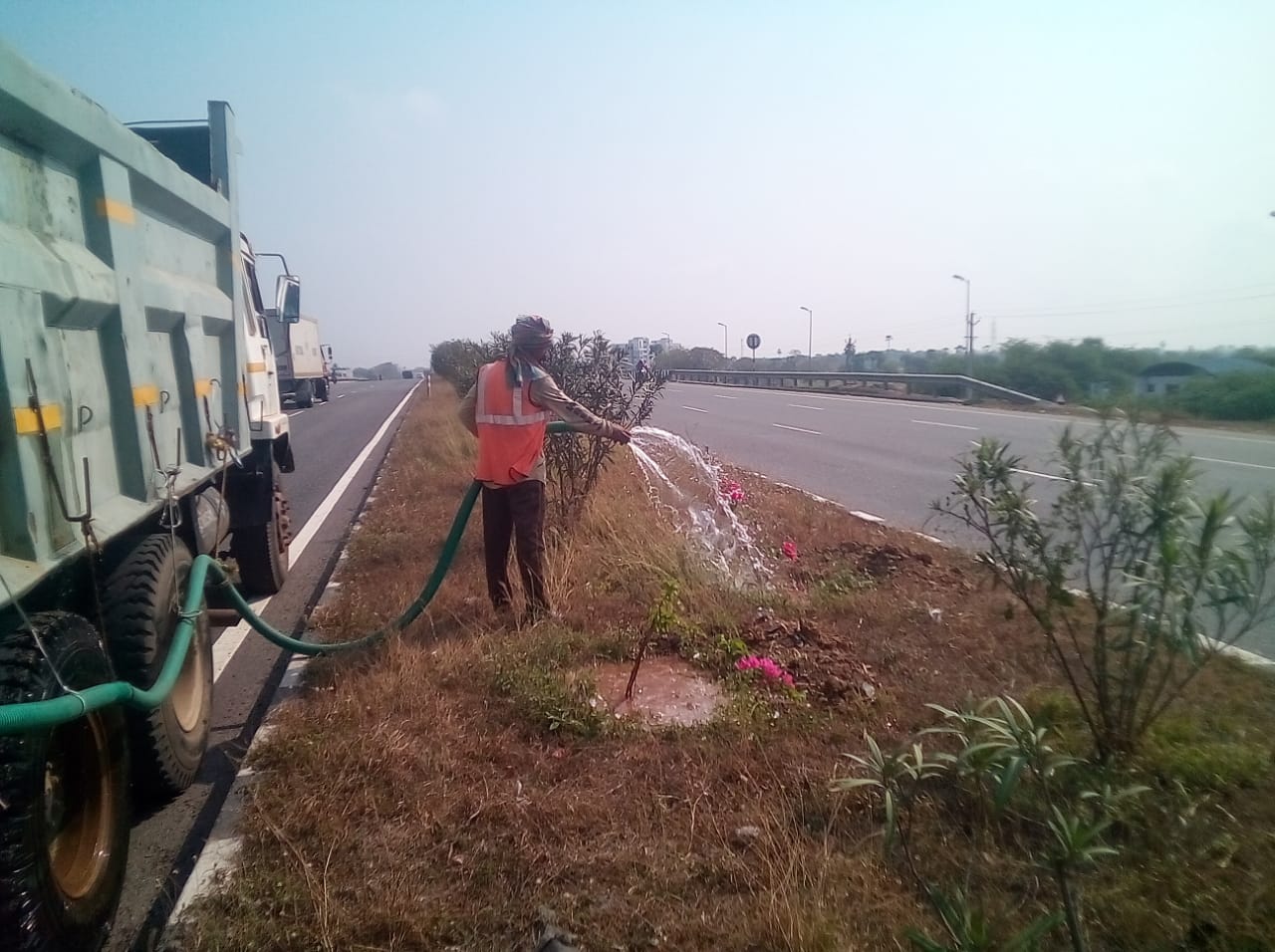 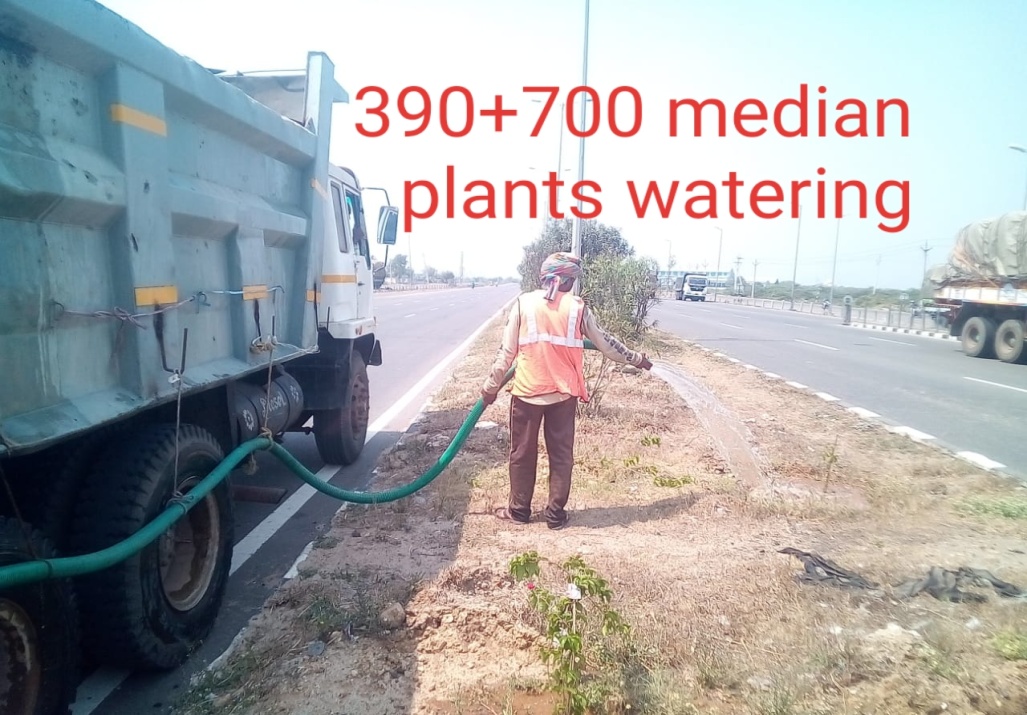 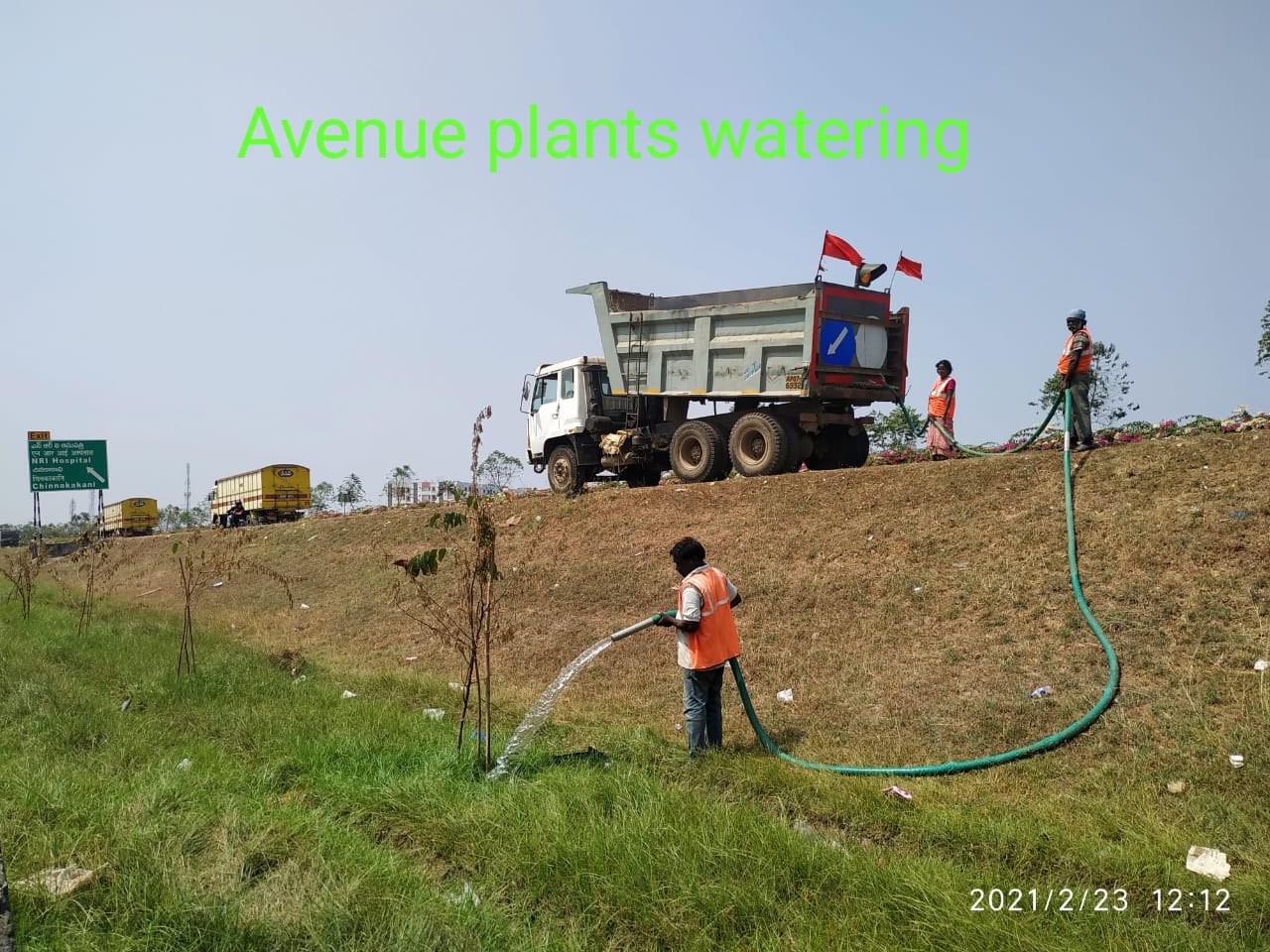 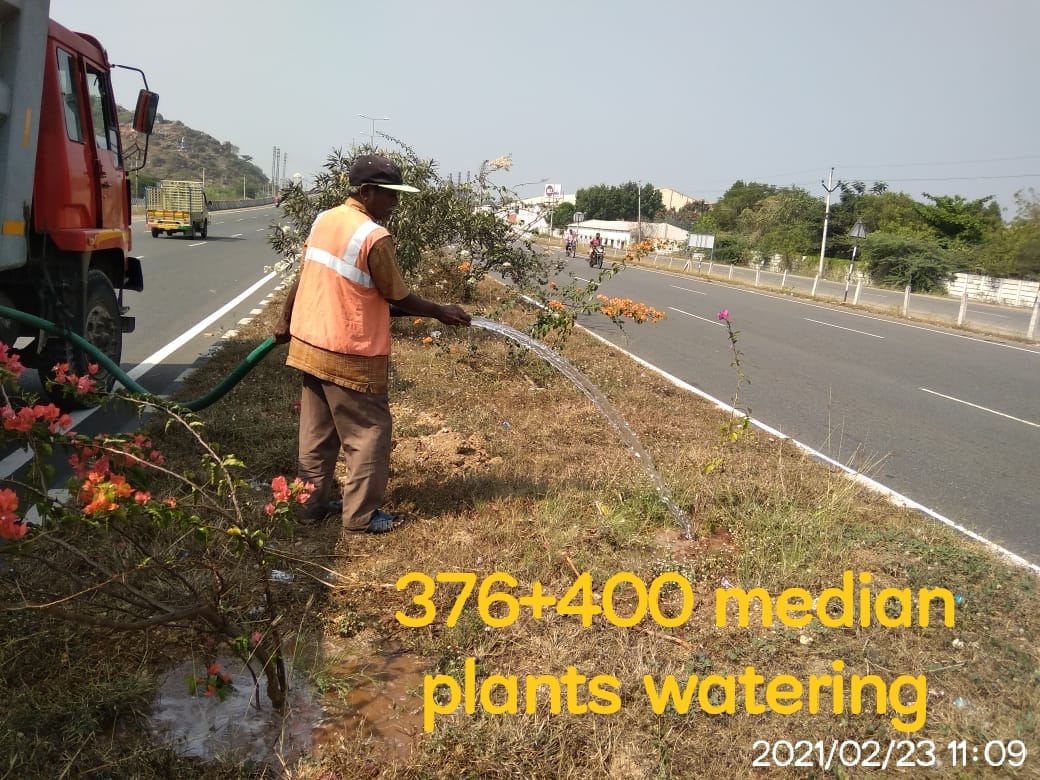 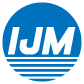 KRISHNA BRIDGE GENERAL CLEANING WORKS
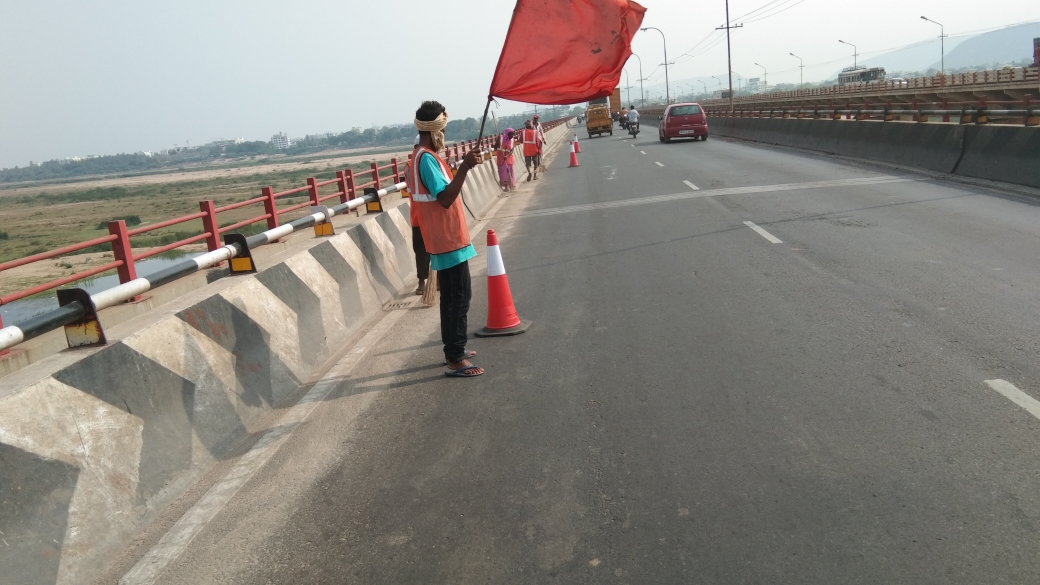 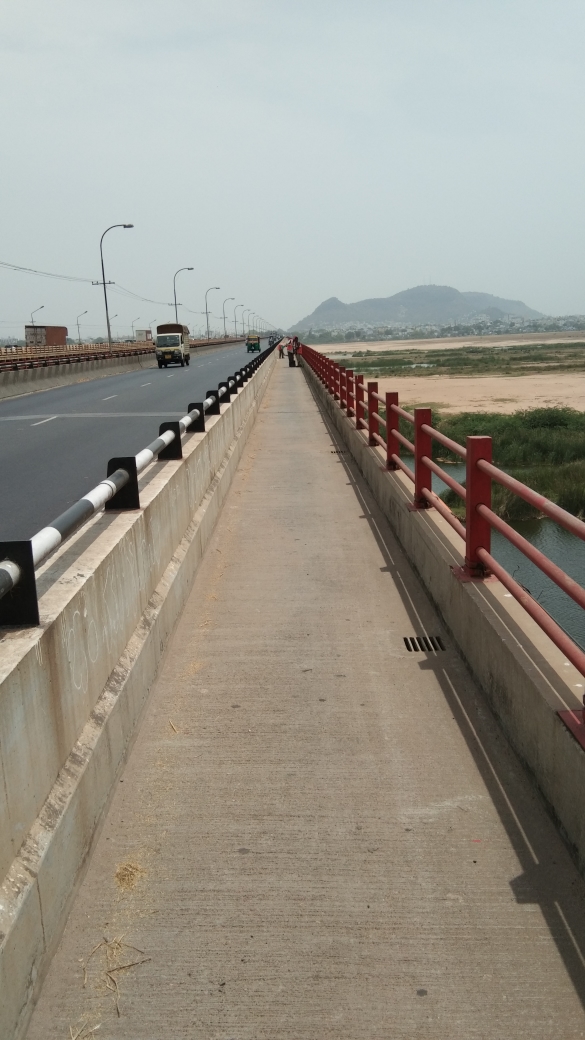 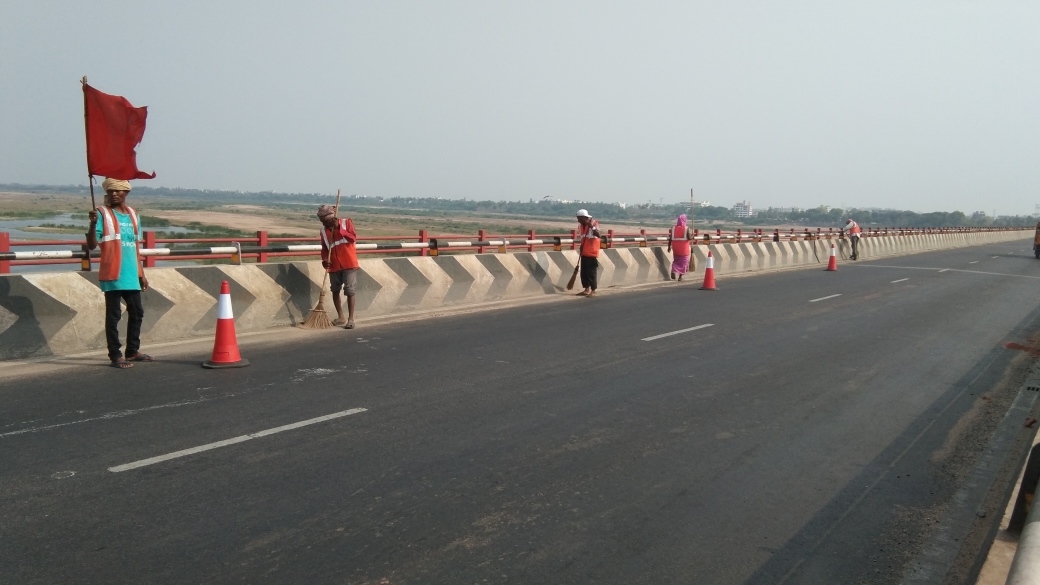 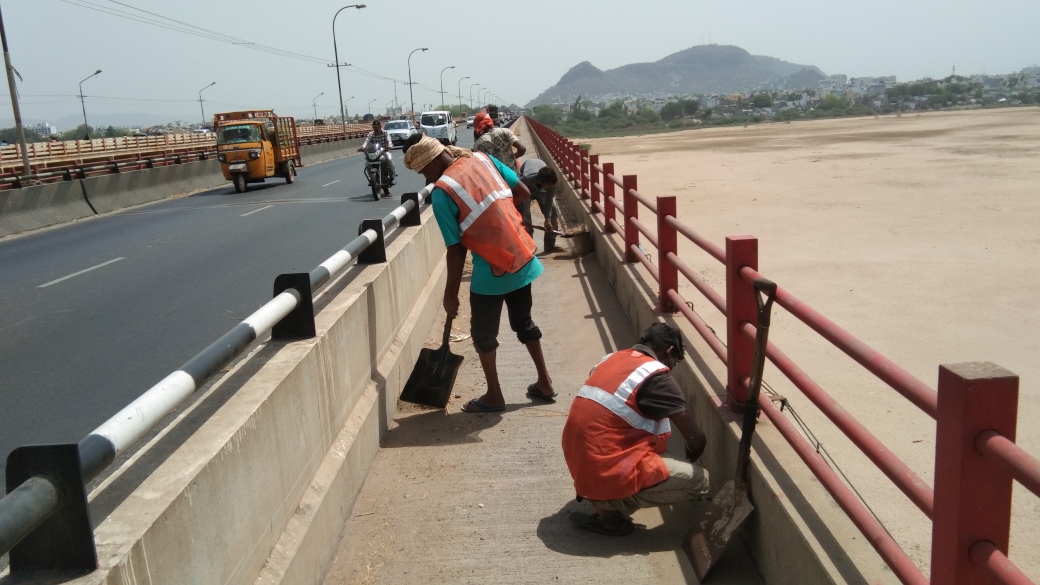 GENERAL CLEANING WITH BROOMER
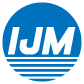 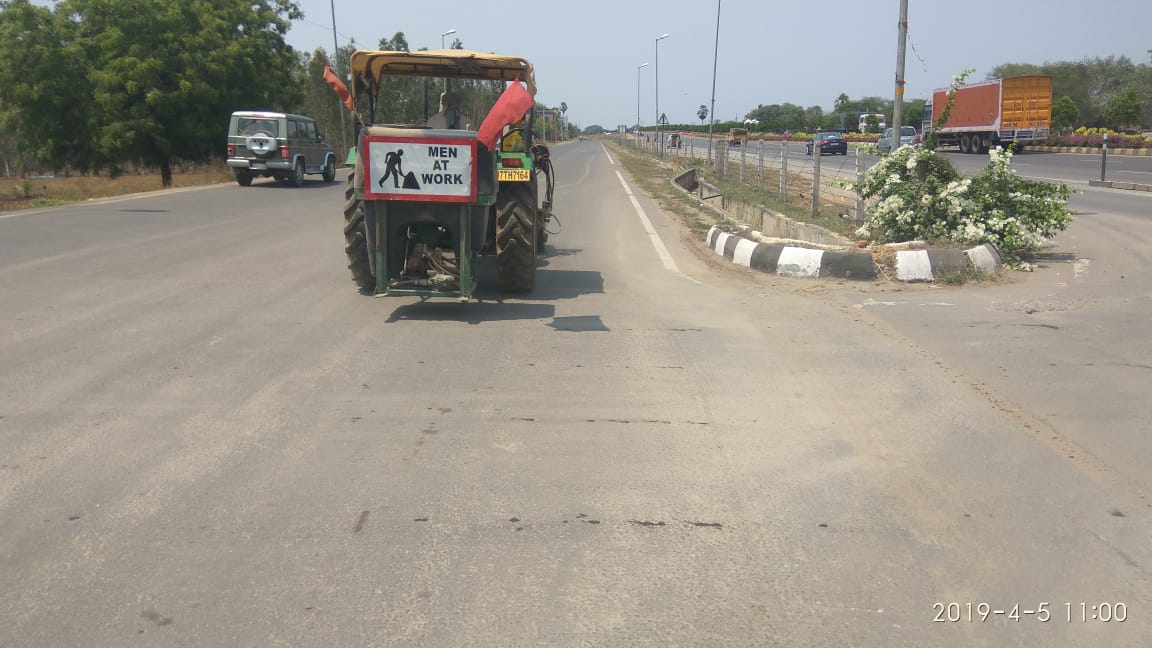 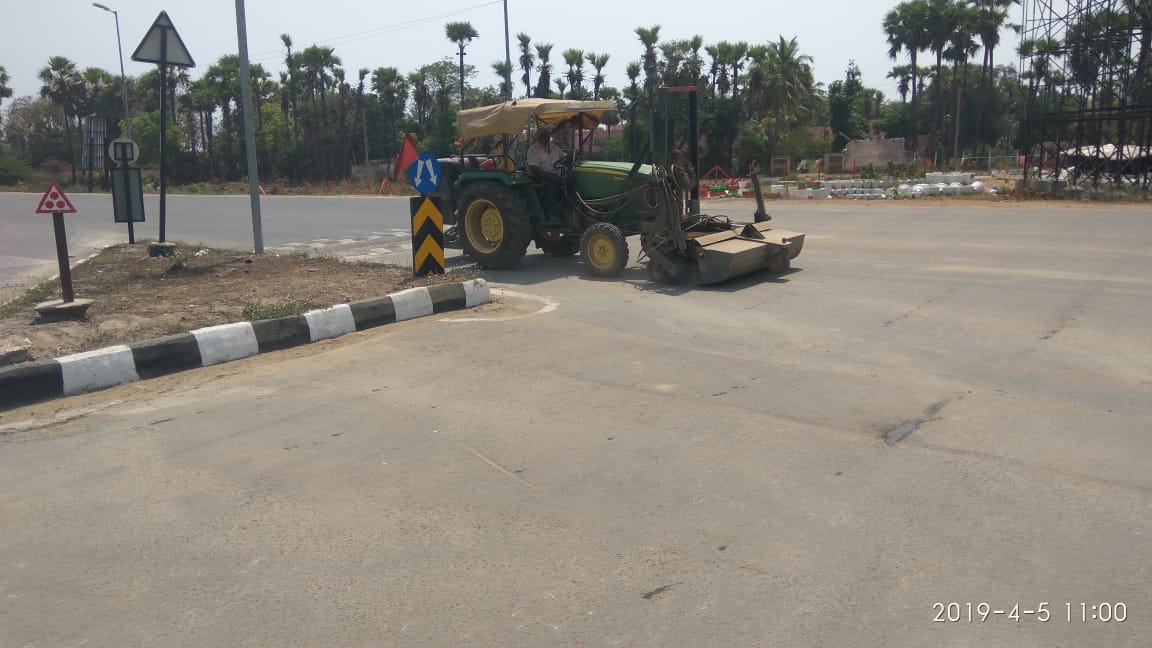 TOILETS MAINTENANCE  AT TRUCK LAYBAY LOCATIONS
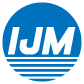 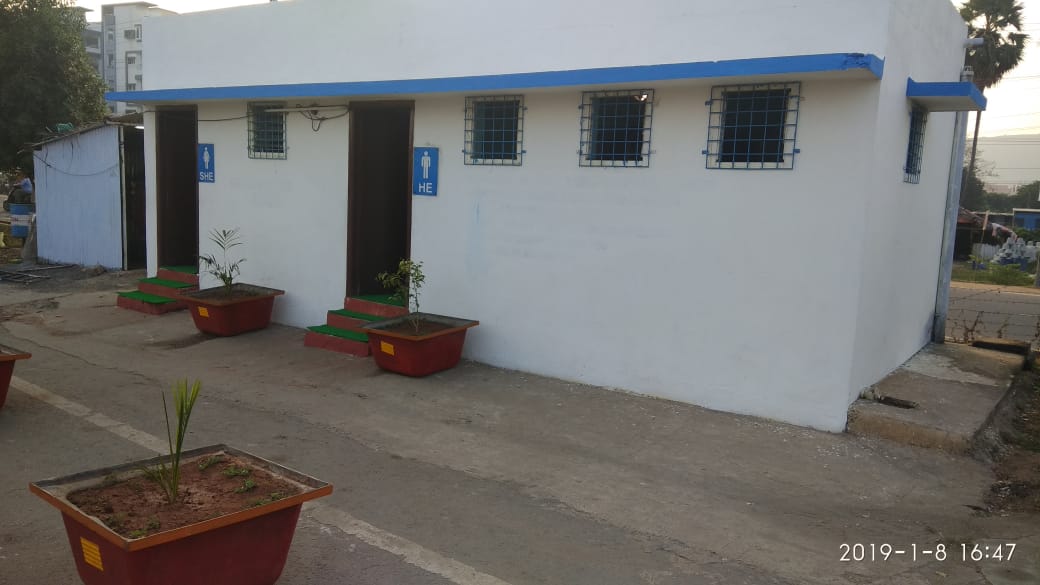 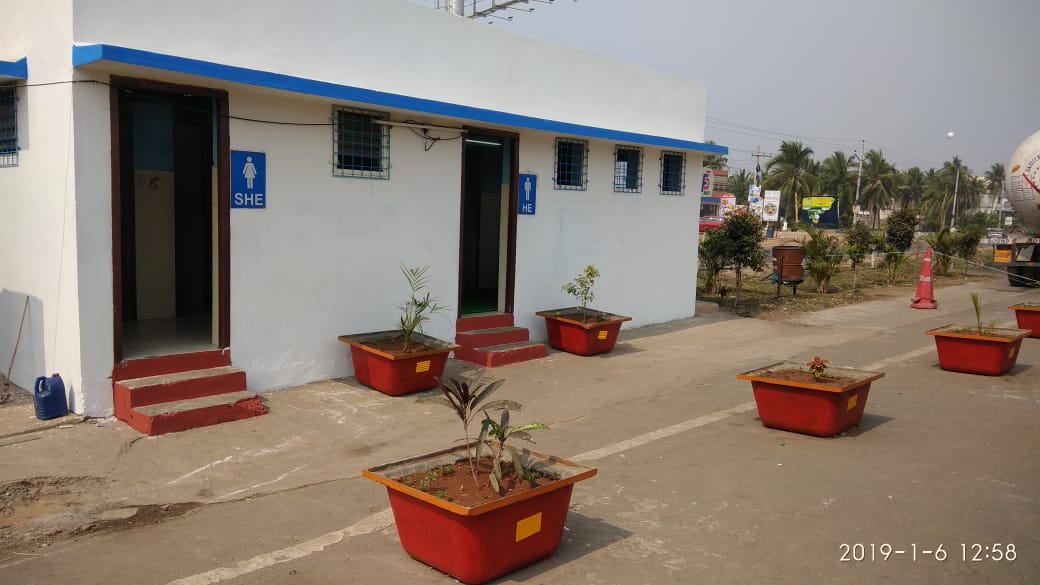 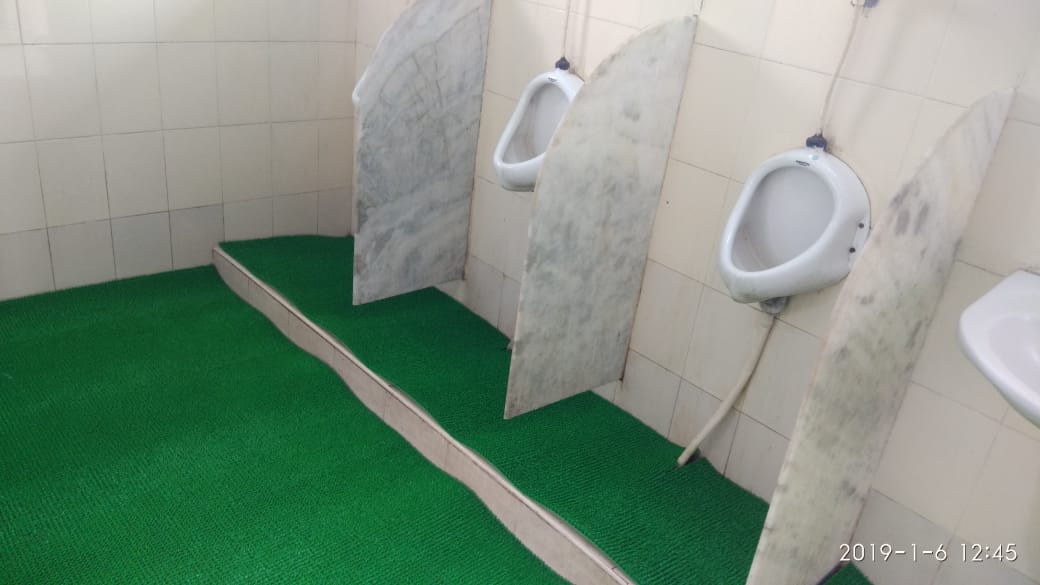 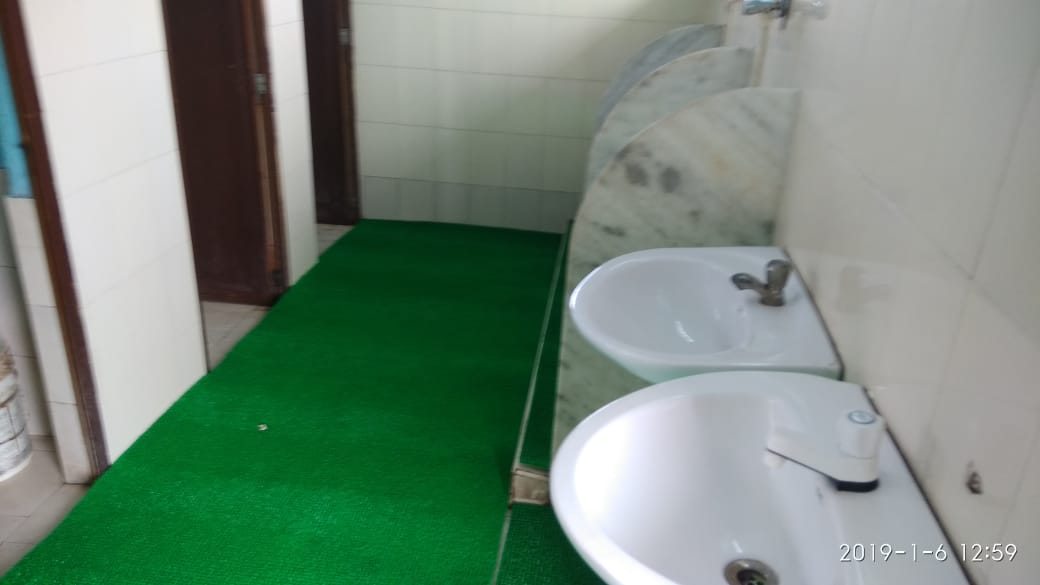 GRASS CUTTING AT MCW SLOPES
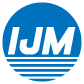 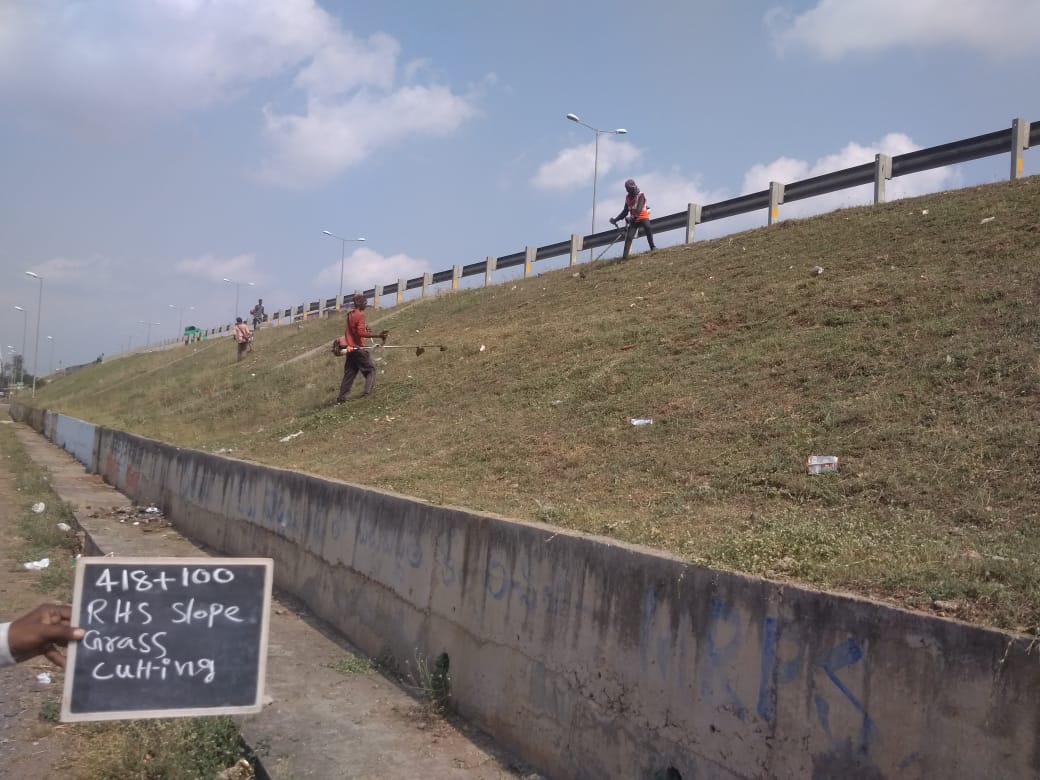 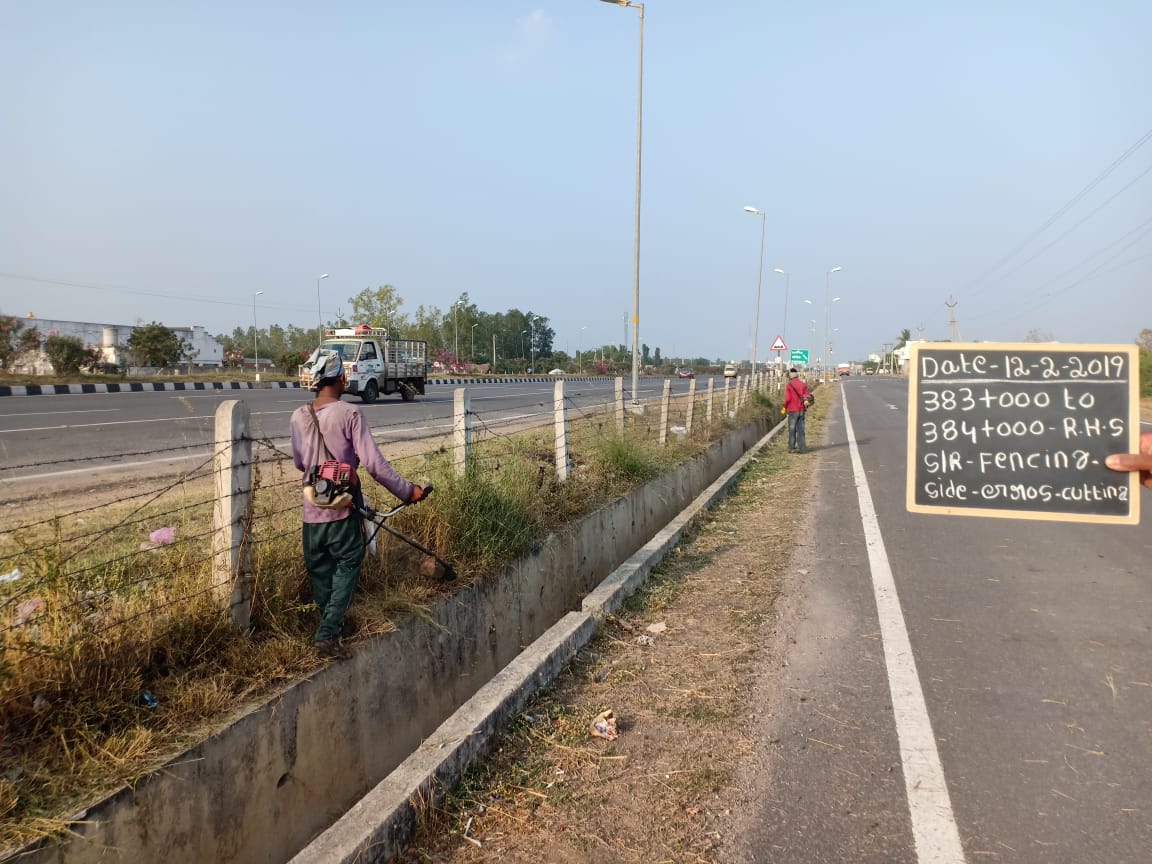 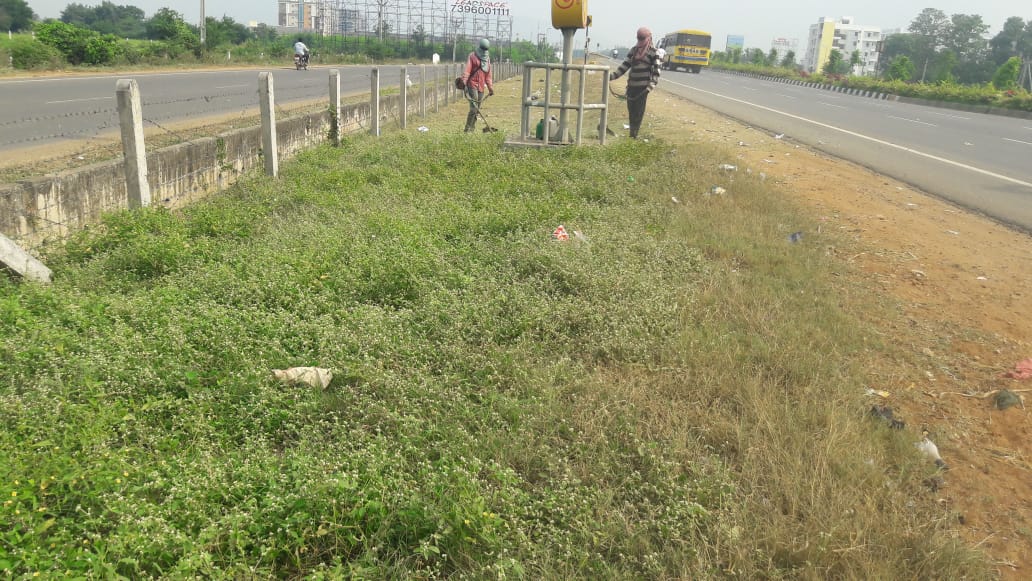 PUP / VUP CLEANING WORKS
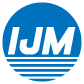 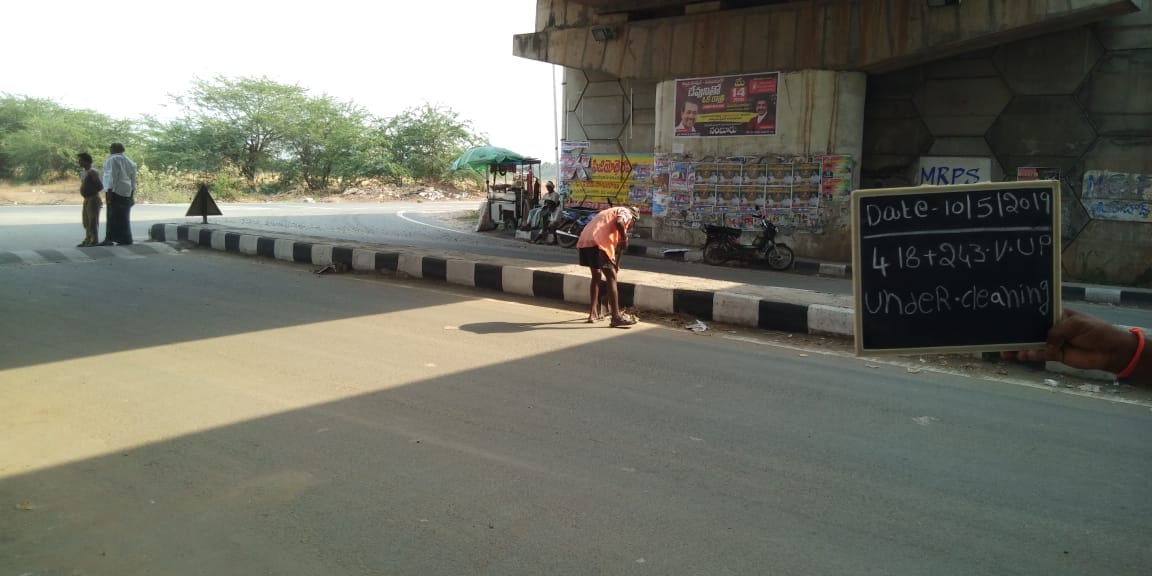 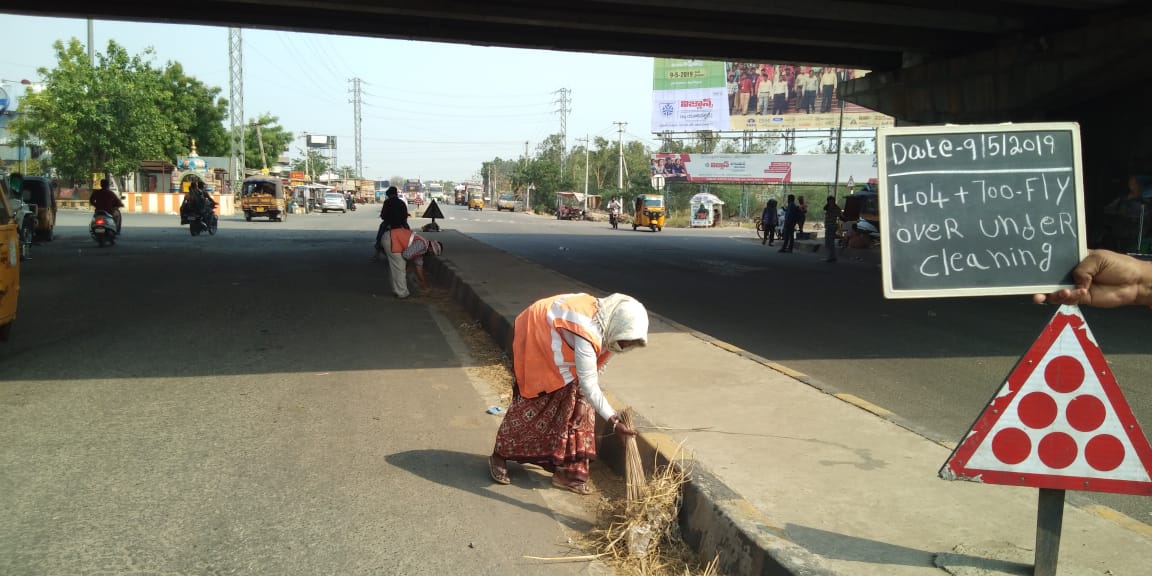 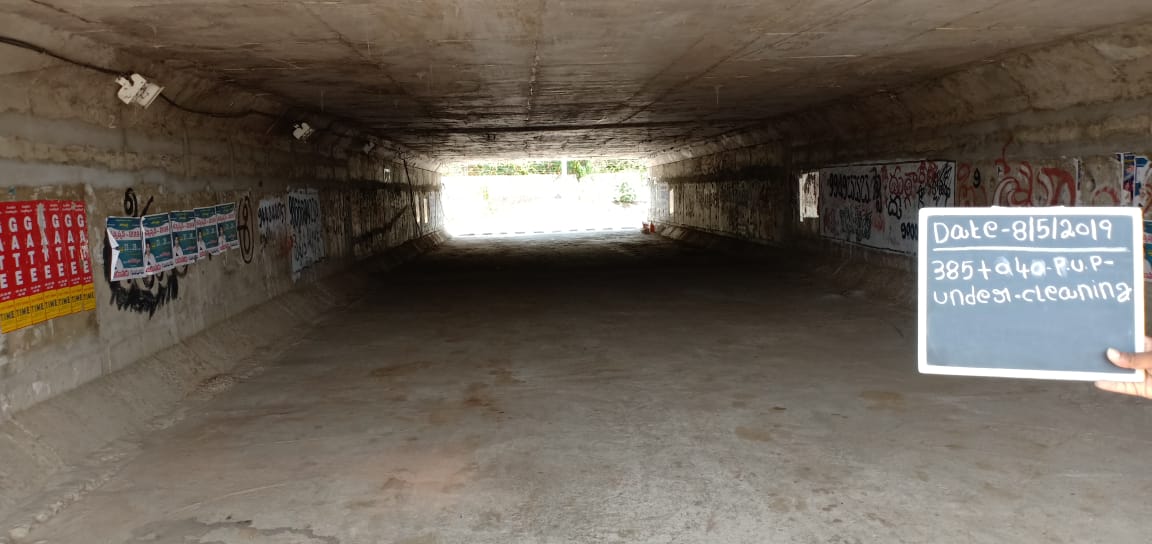 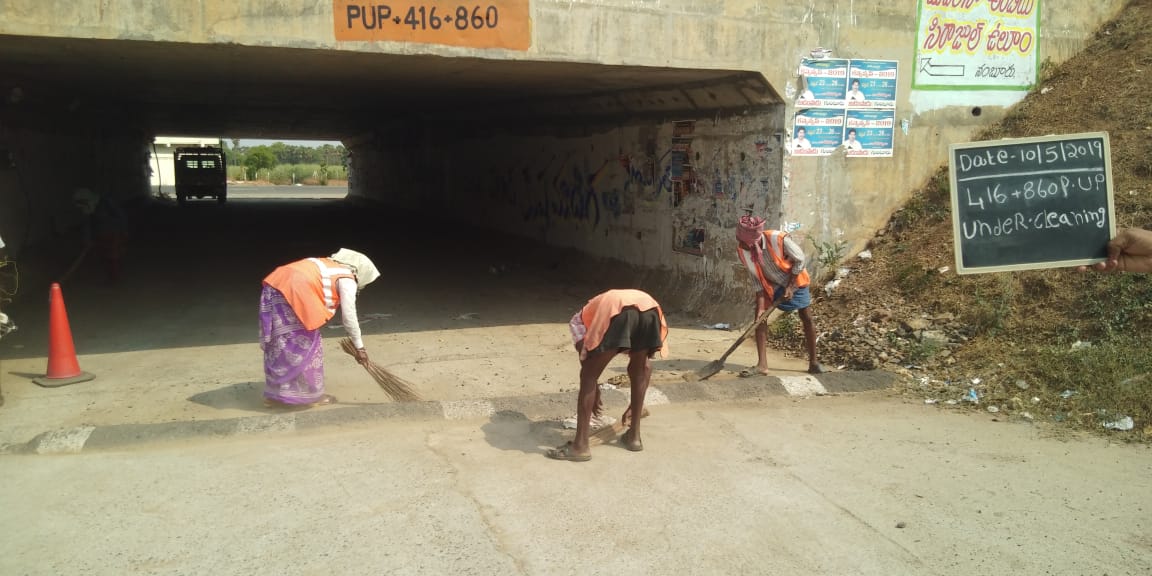 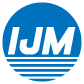 HIGHWAY LIGHTS REPAIRING
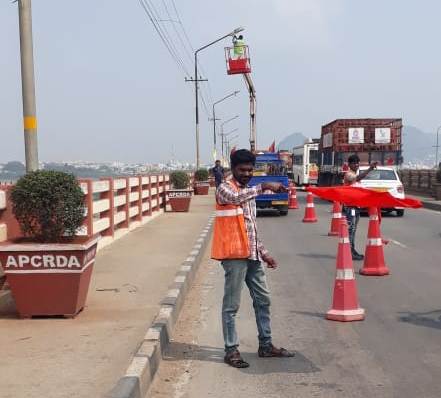 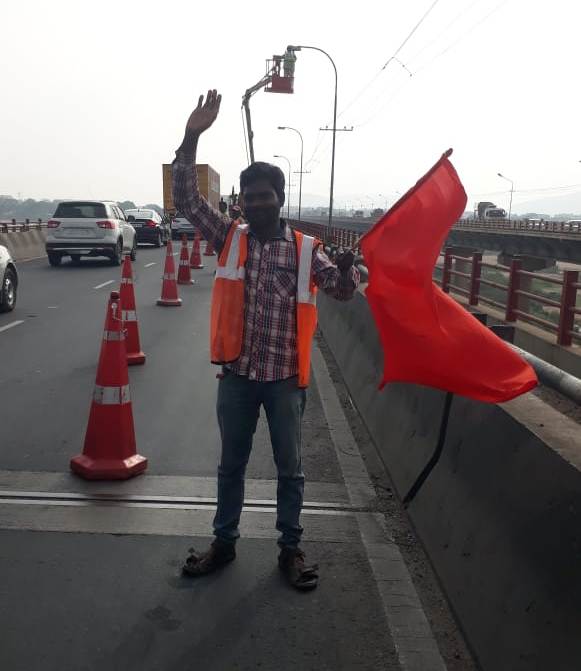 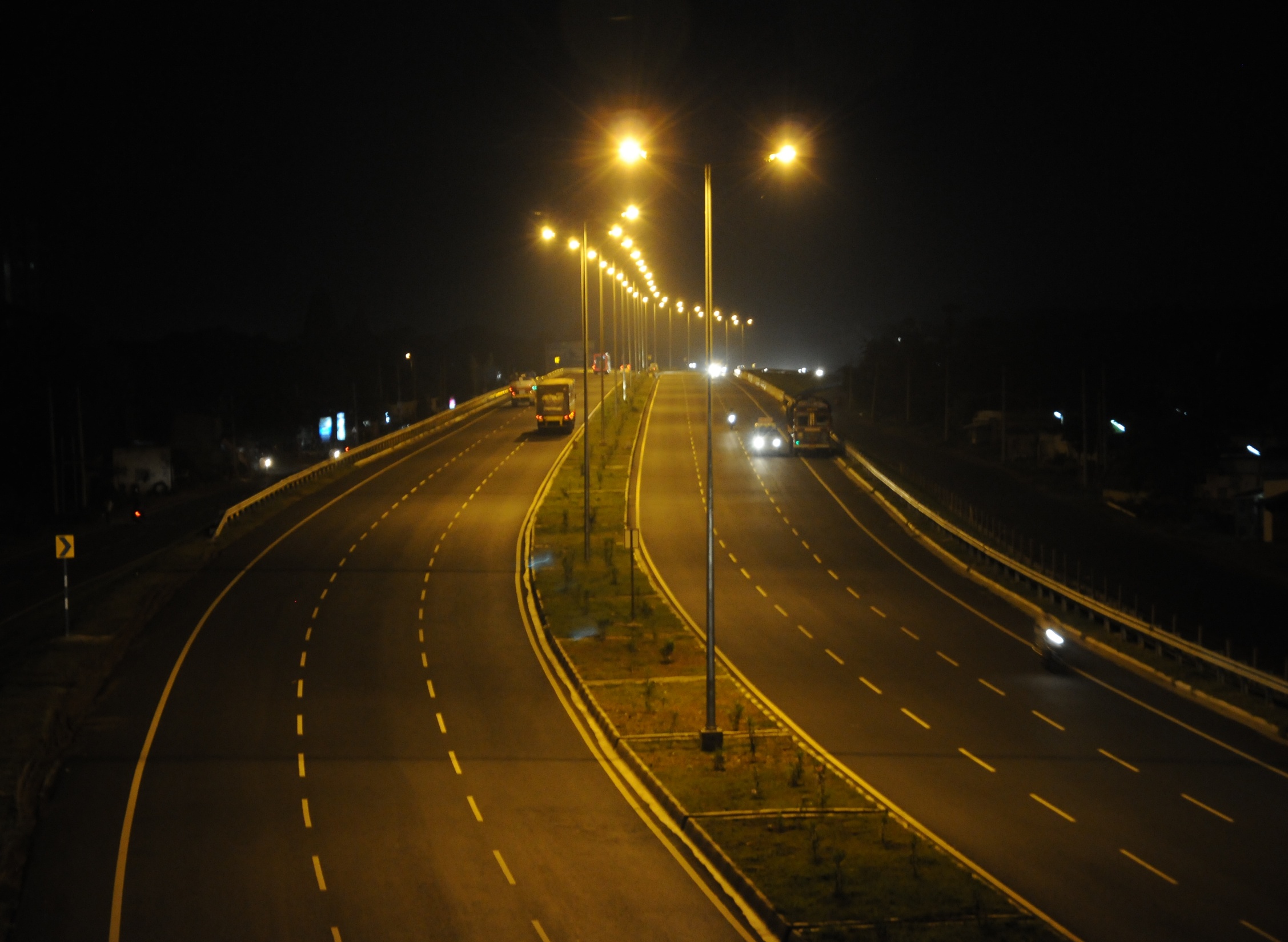 HIGHWAY LIGHTS (Night View)
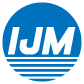 HIGHWAY LIGHTS (Night View)
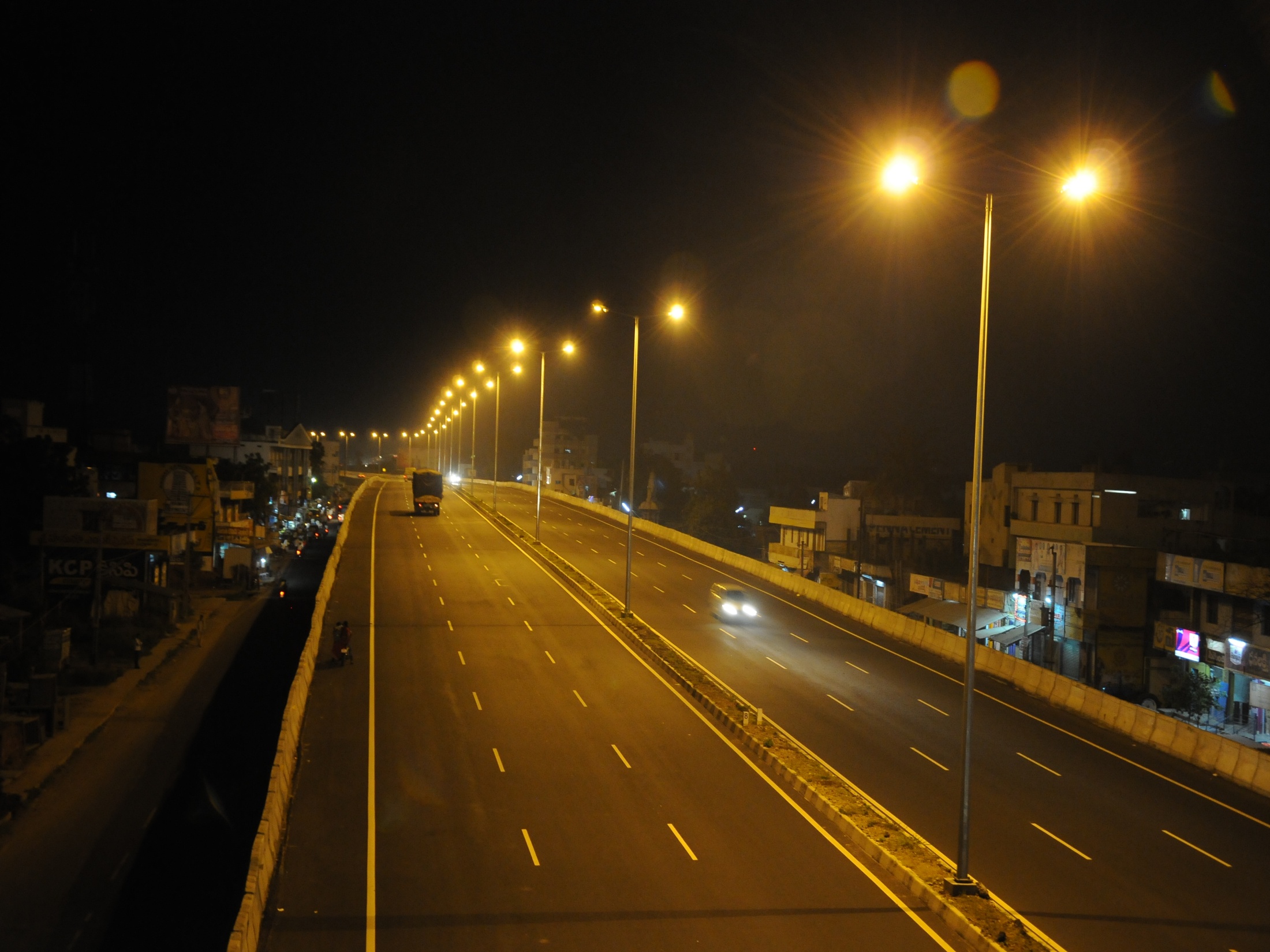 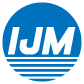 RECTIFICATION ACTIVITY PHOTOS
RECTIFICATION  OF NON MOUNTABLE KERBS  AT ENTRY/EXIT RAMPS
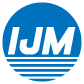 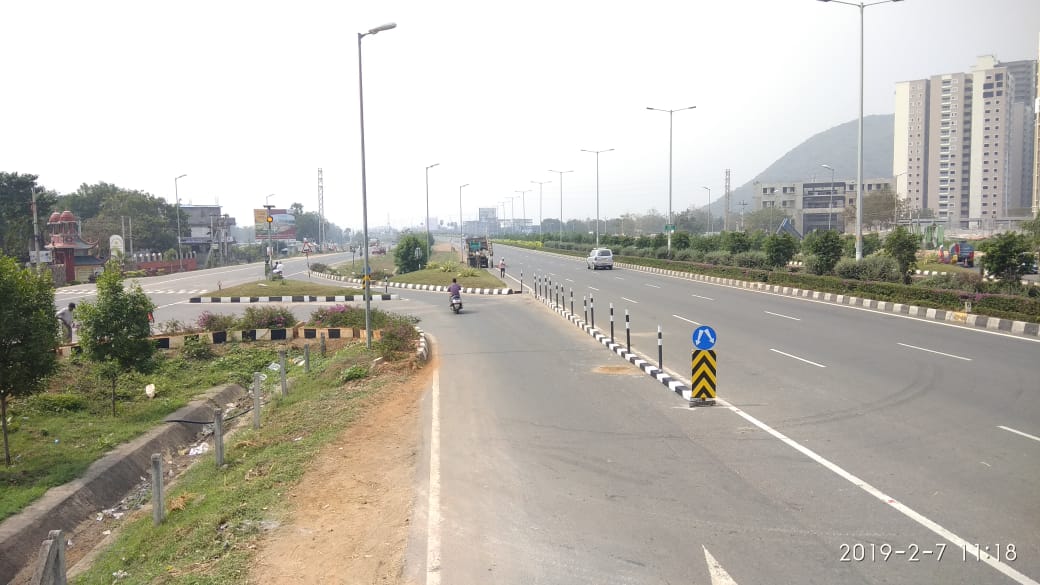 RECTIFICATION  OF NON MOUNTABLE KERBS  AT ENTRY/EXIT RAMPS
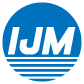 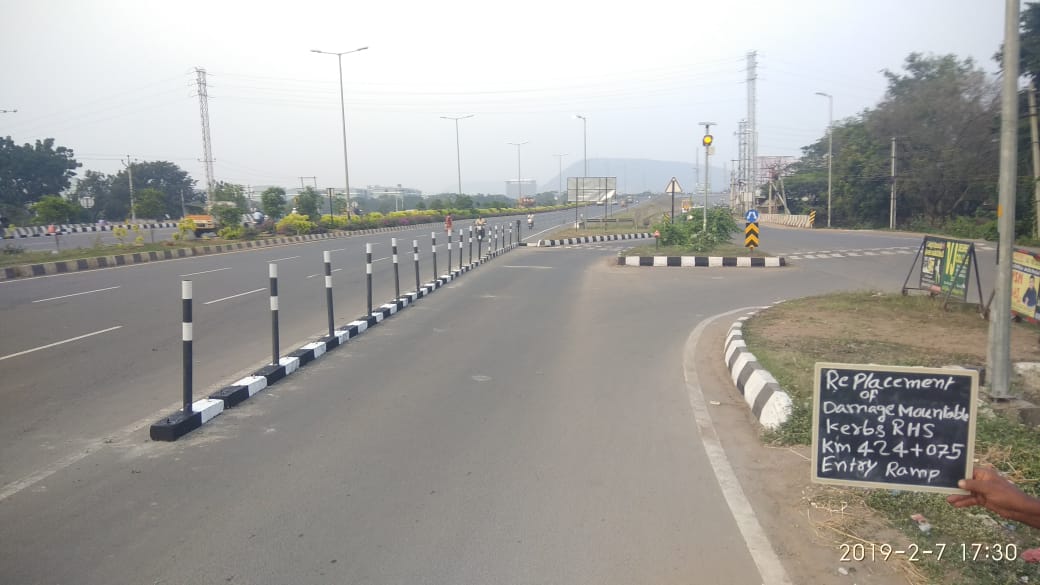 REPLACEMENT OF DAMAGED DELINEATORS
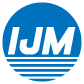 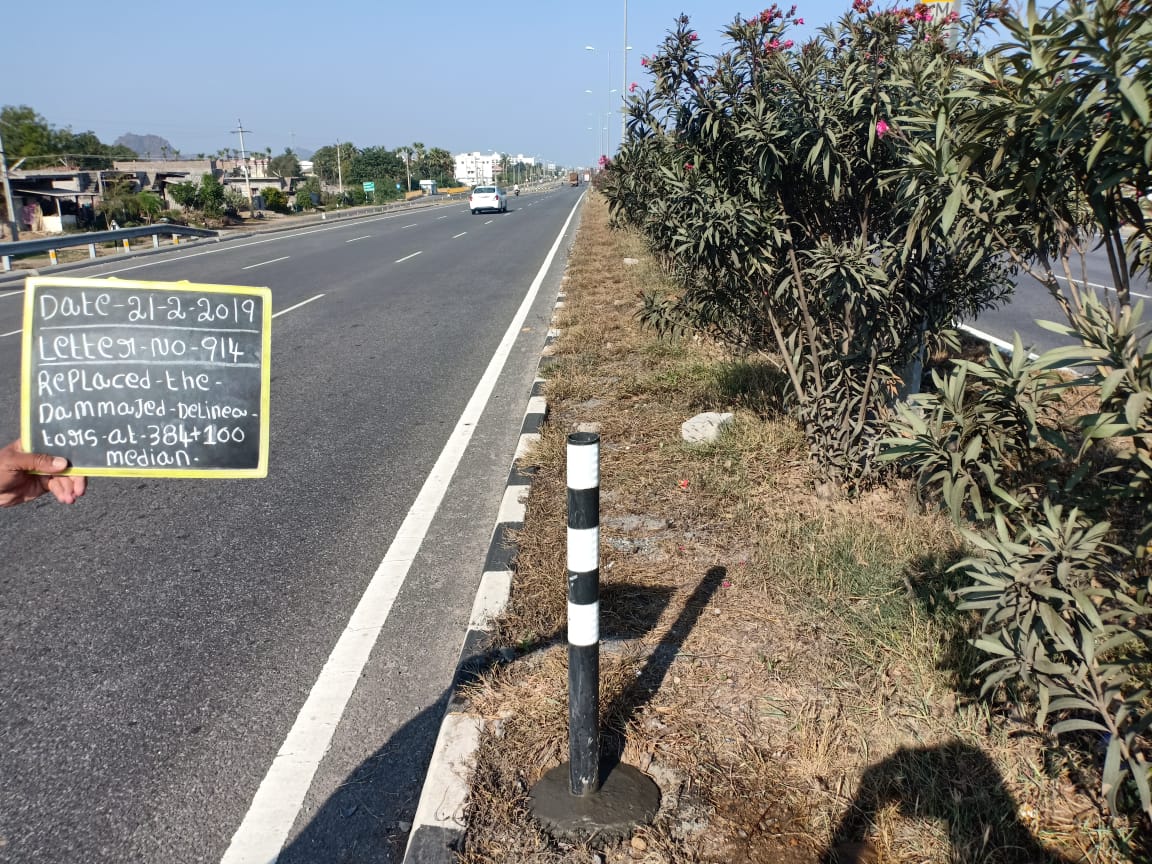 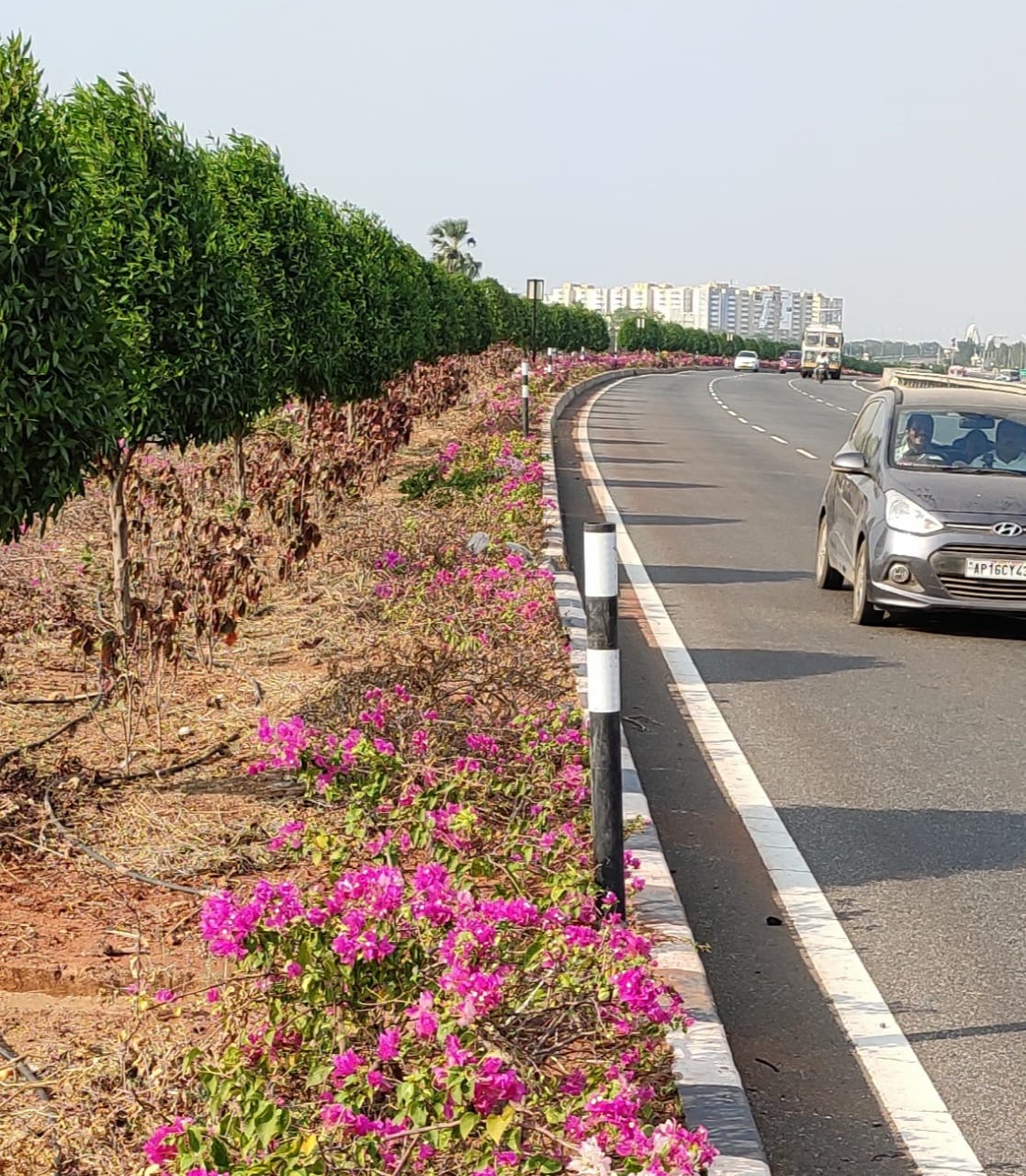 REPLACEMENT OF DAMAGED MARKER SIGN BOARDS
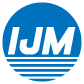 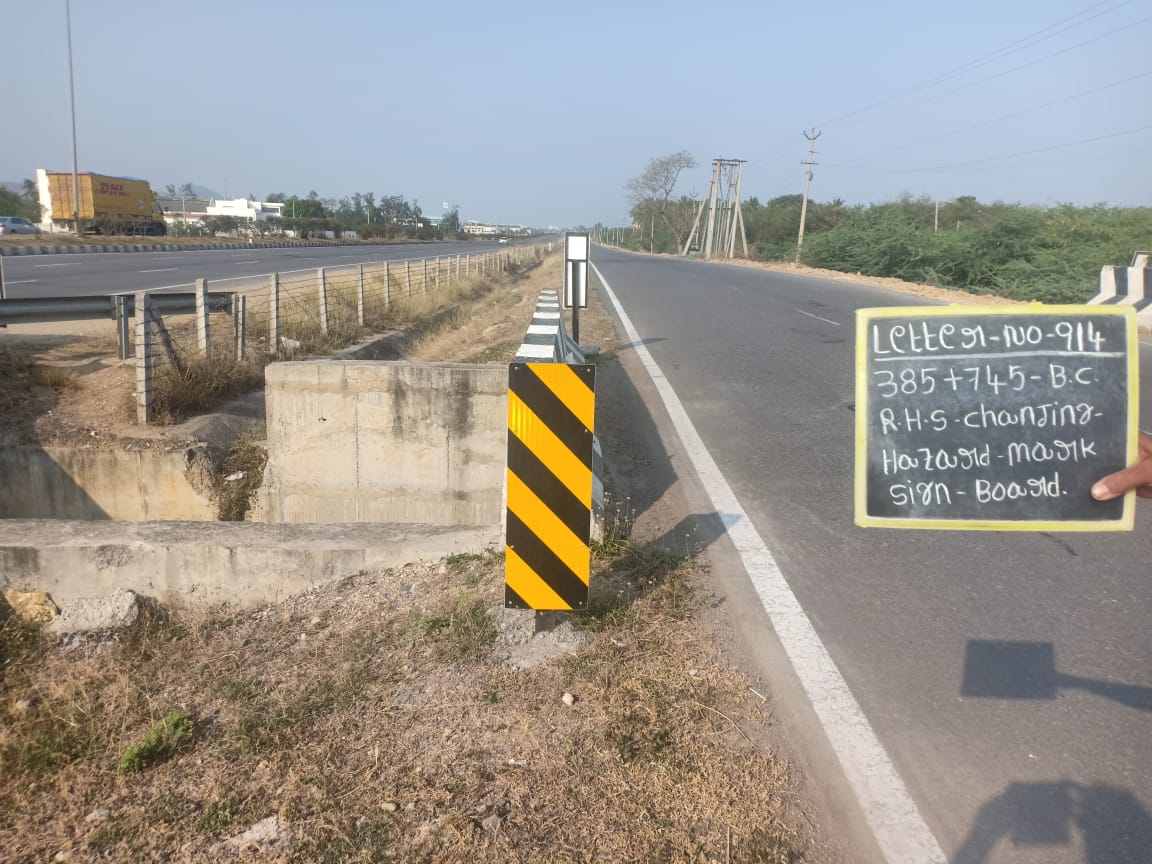 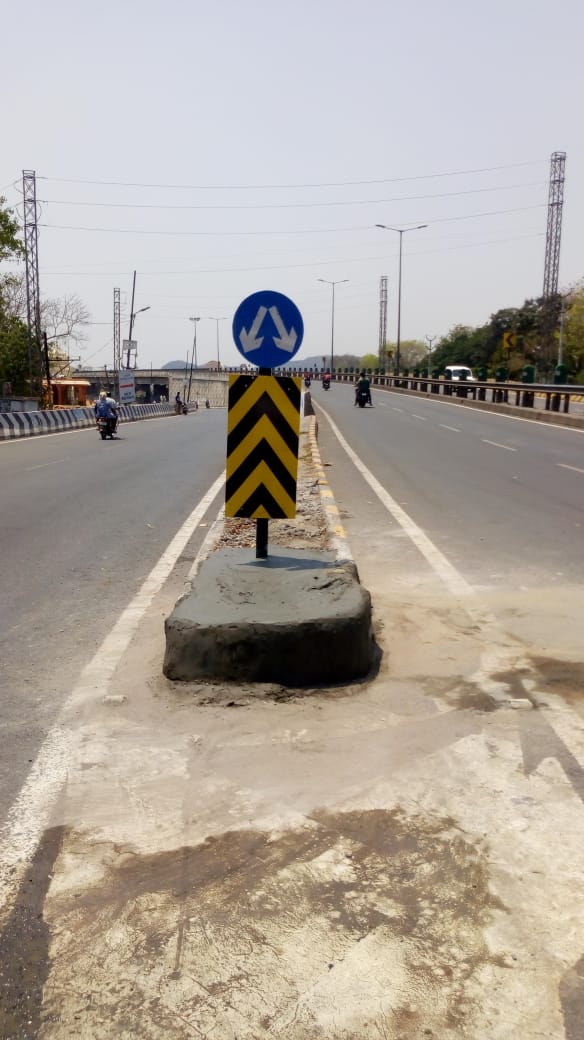 RECTIFICATION OF DAMAGED SHOULDERS AT MCW
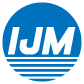 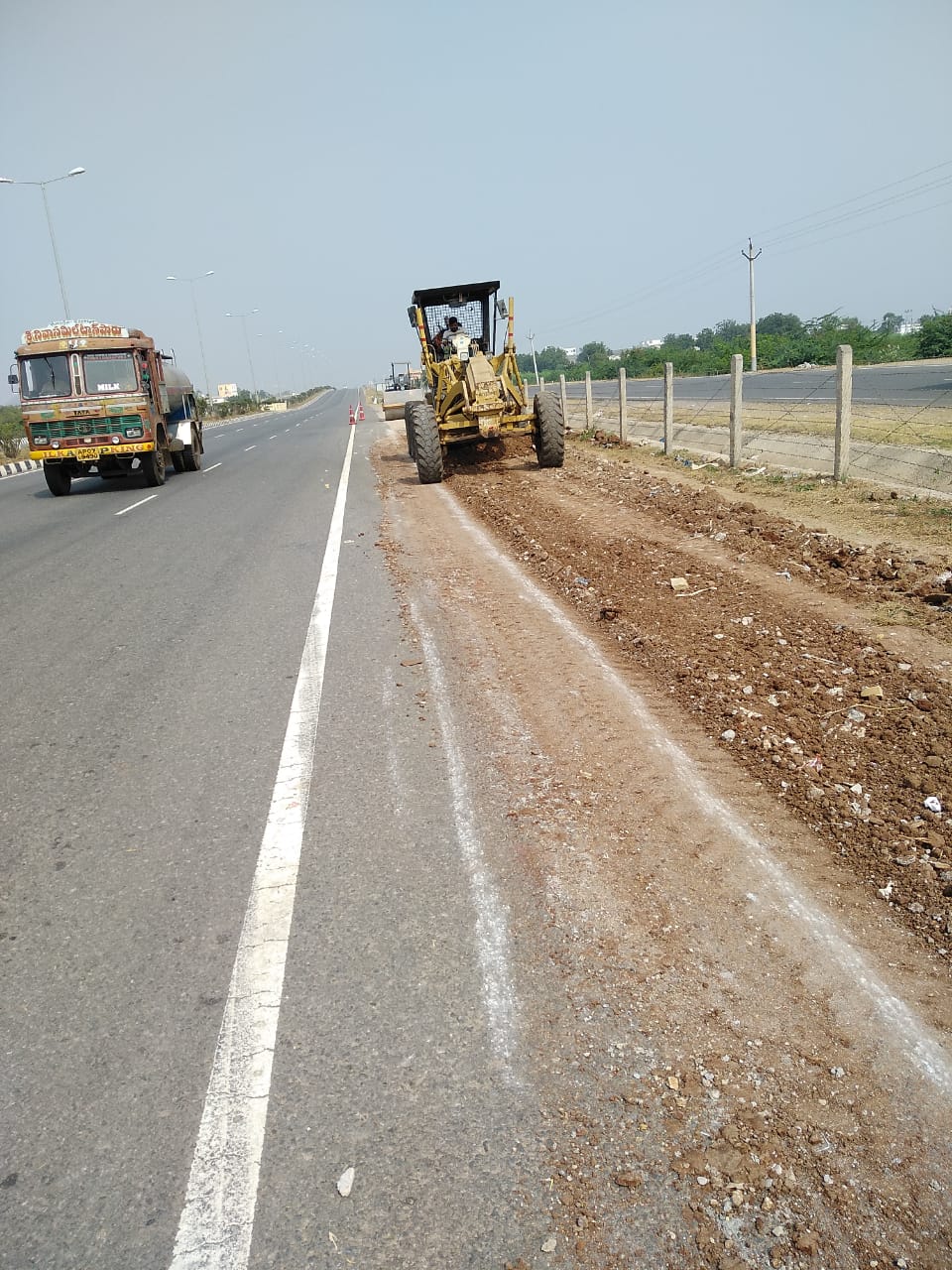 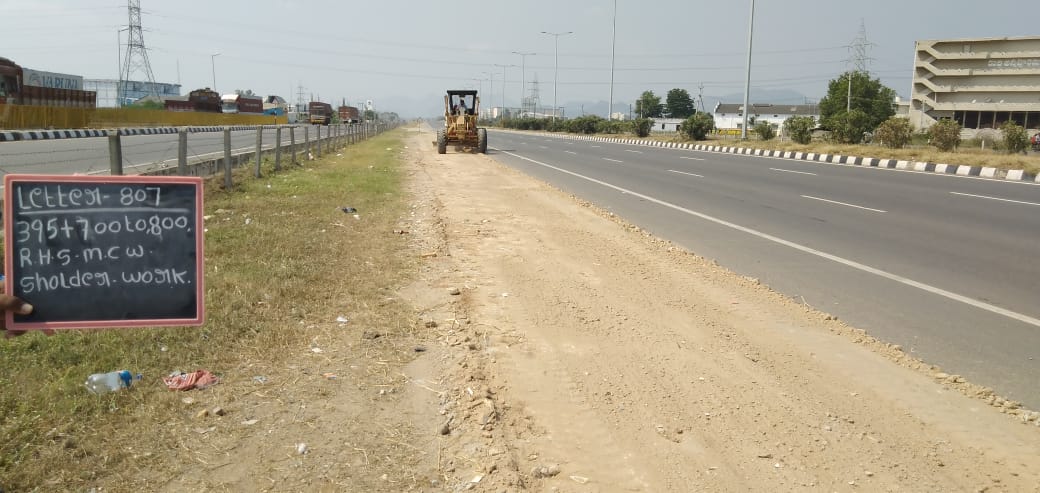 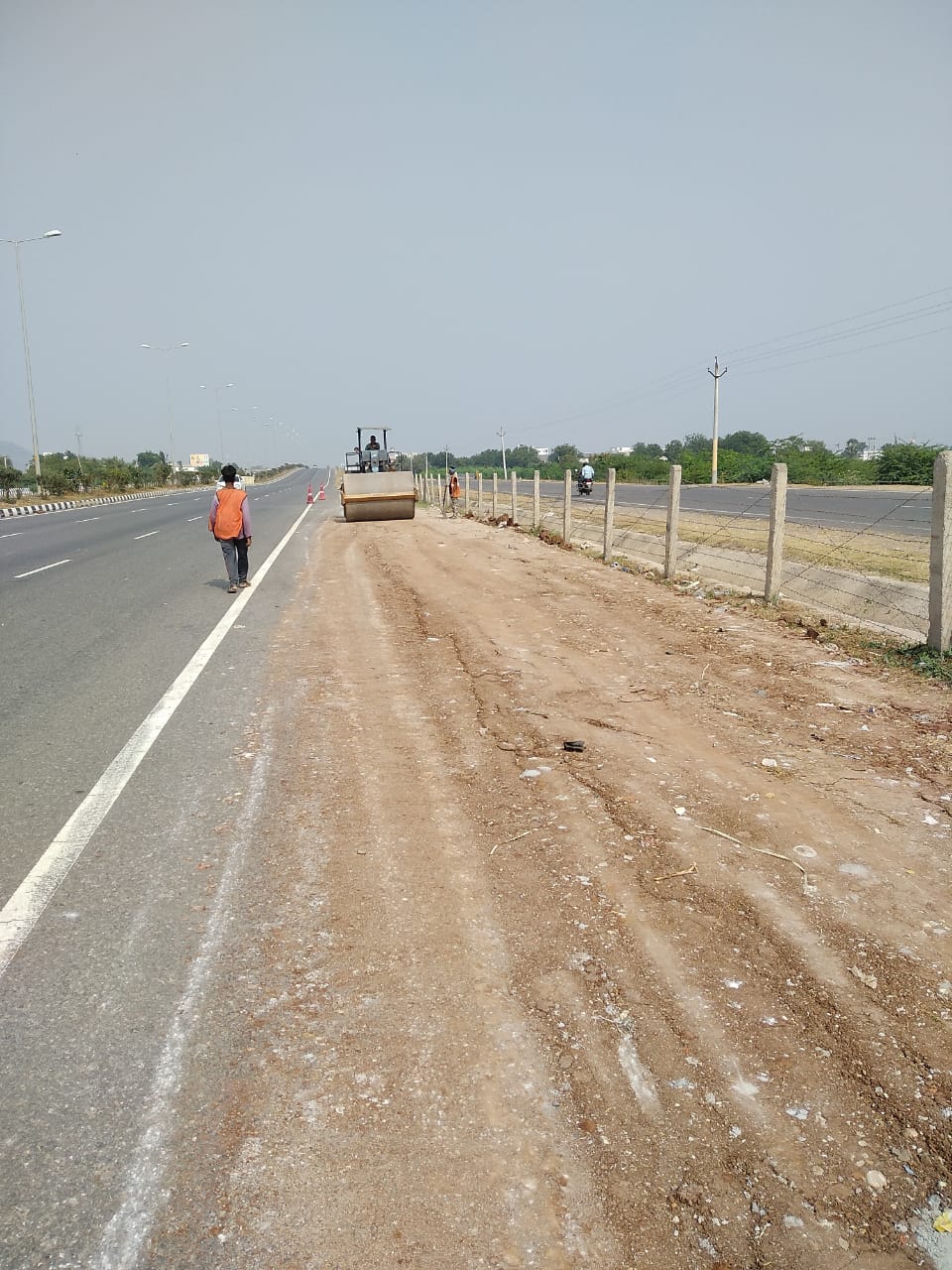 RECTIFICATION OF DAMAGED FENCING POLES
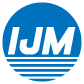 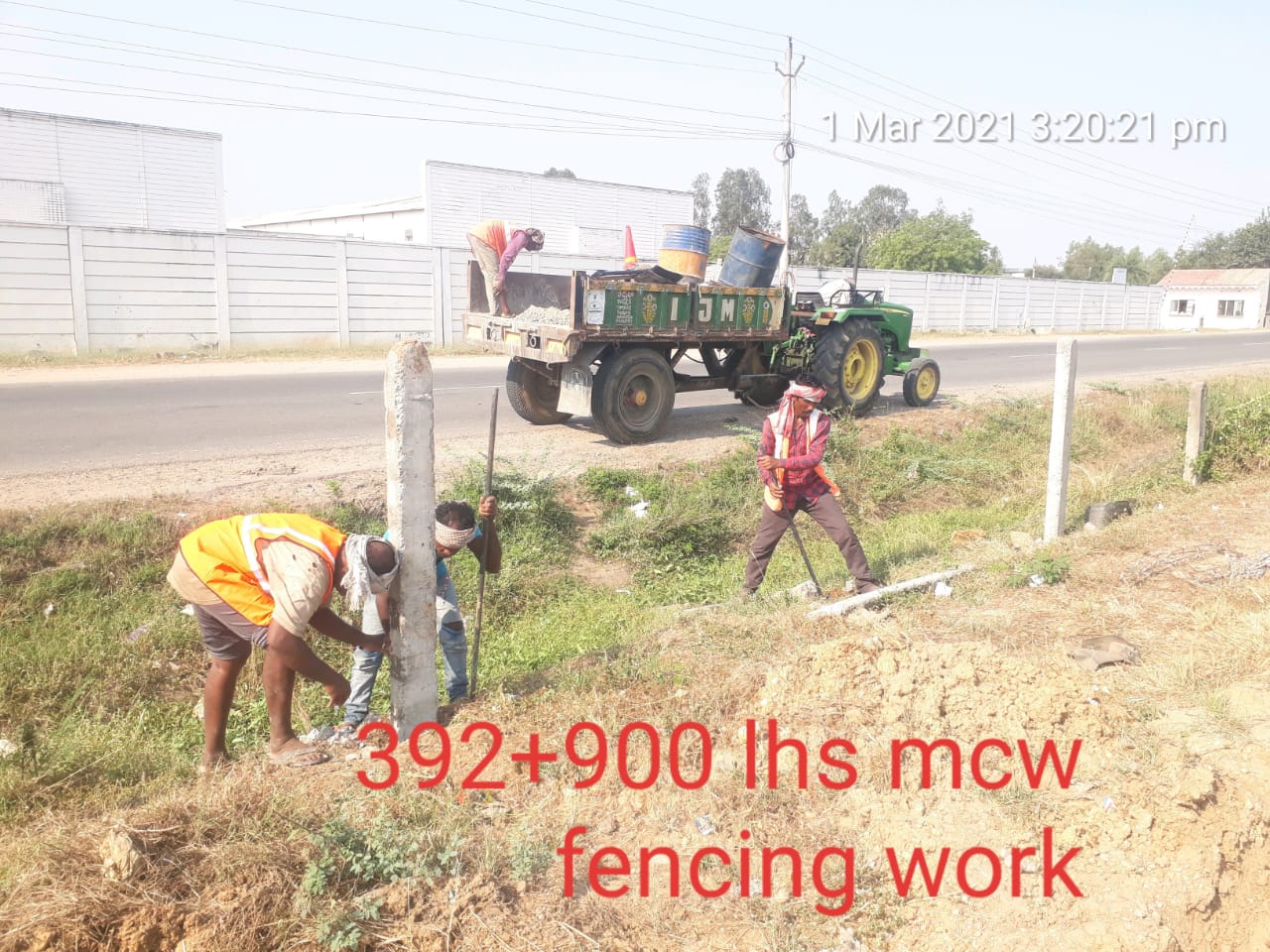 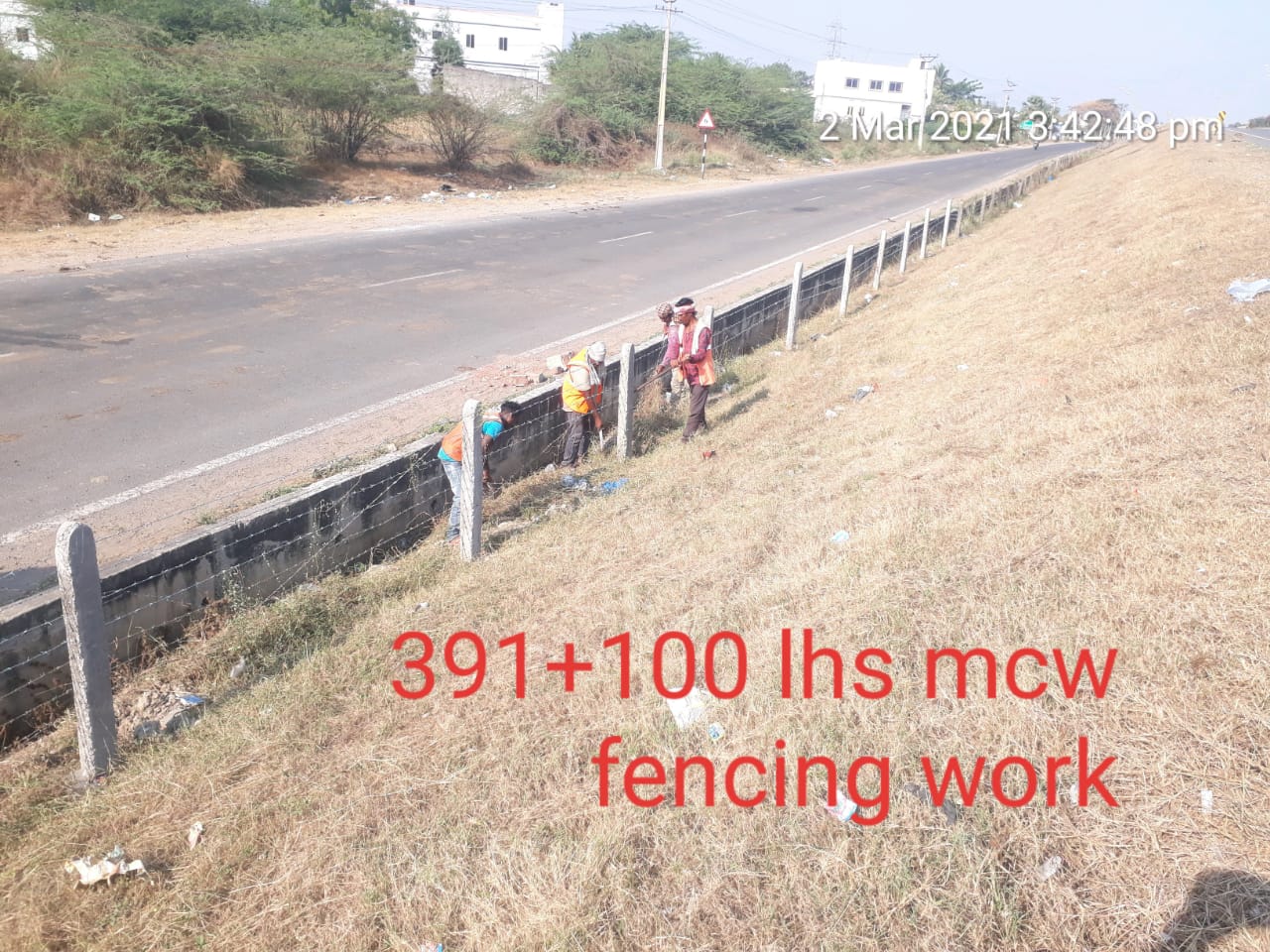 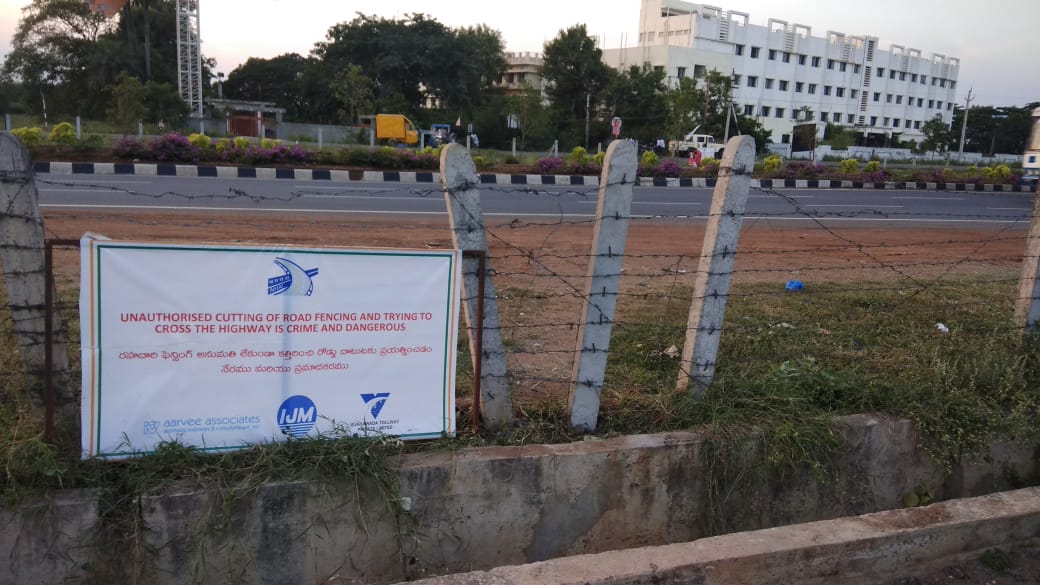 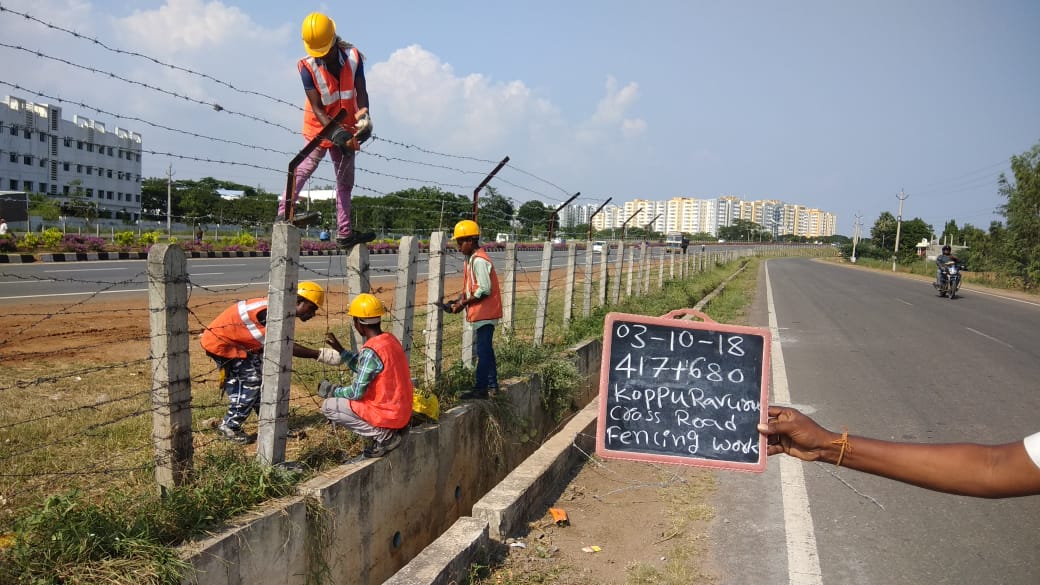 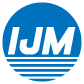 RECTIFICATION OF DAMAGED ELECTRICAL POLES
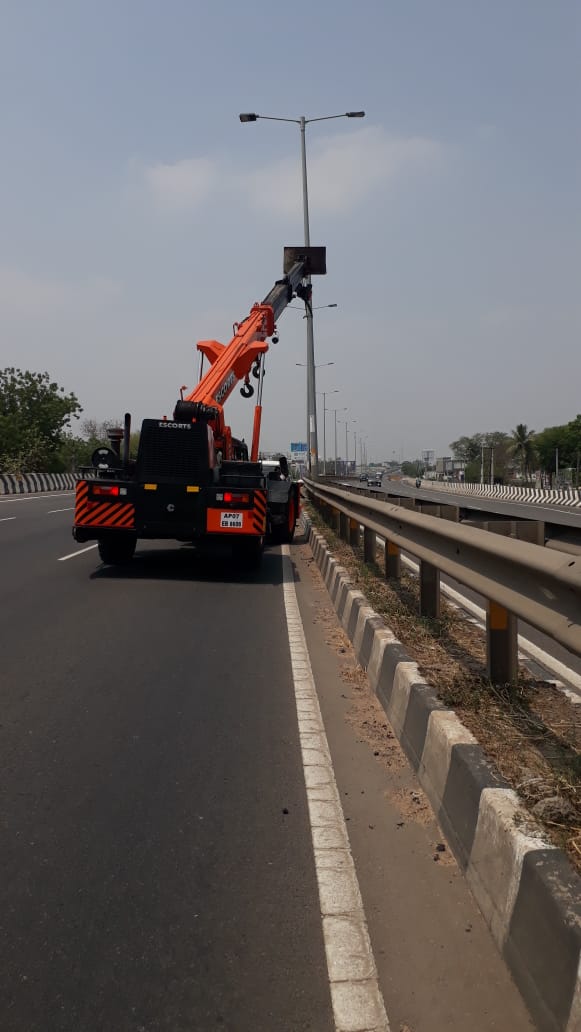 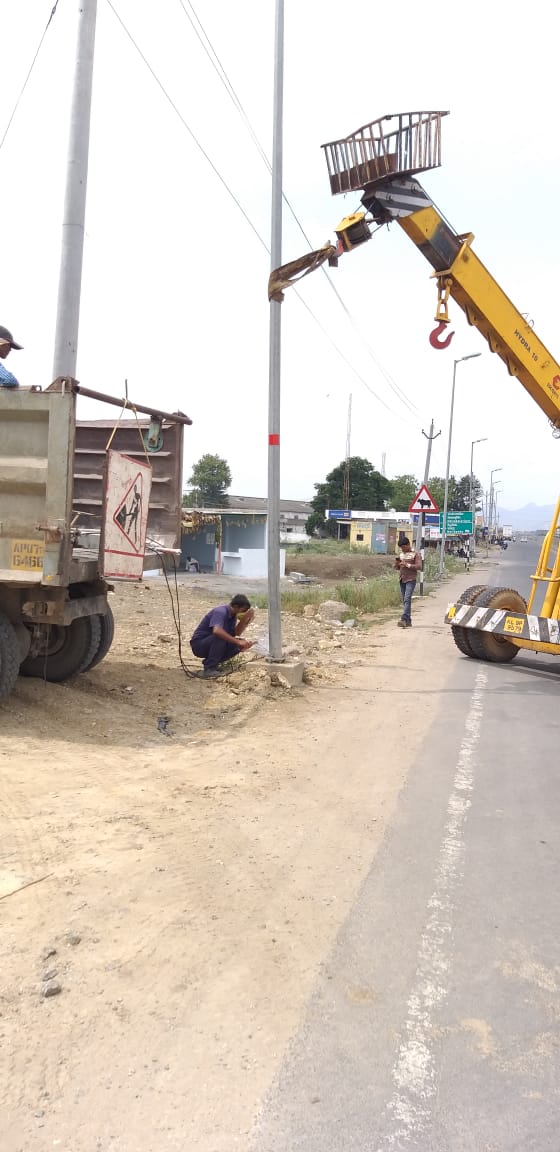 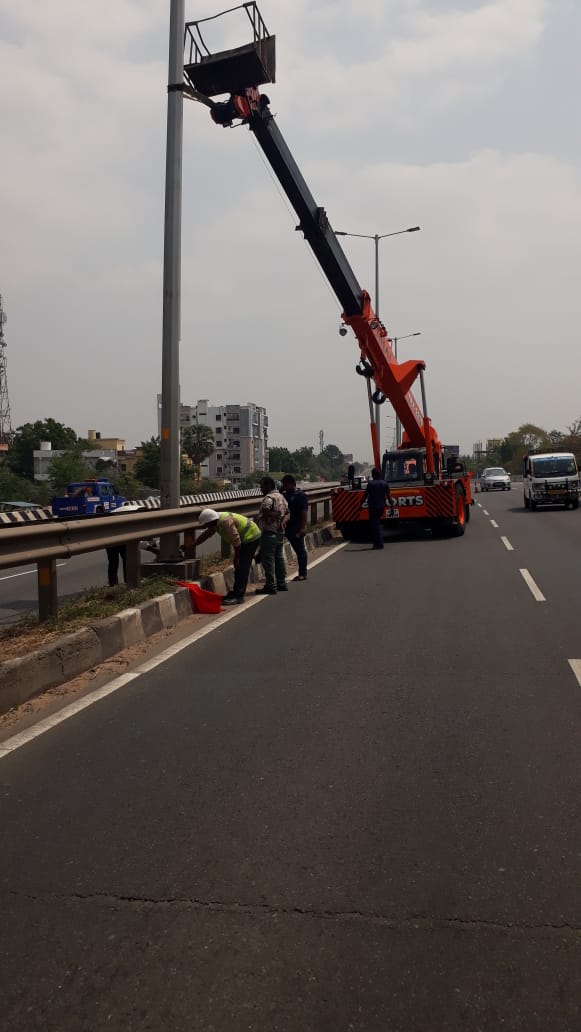 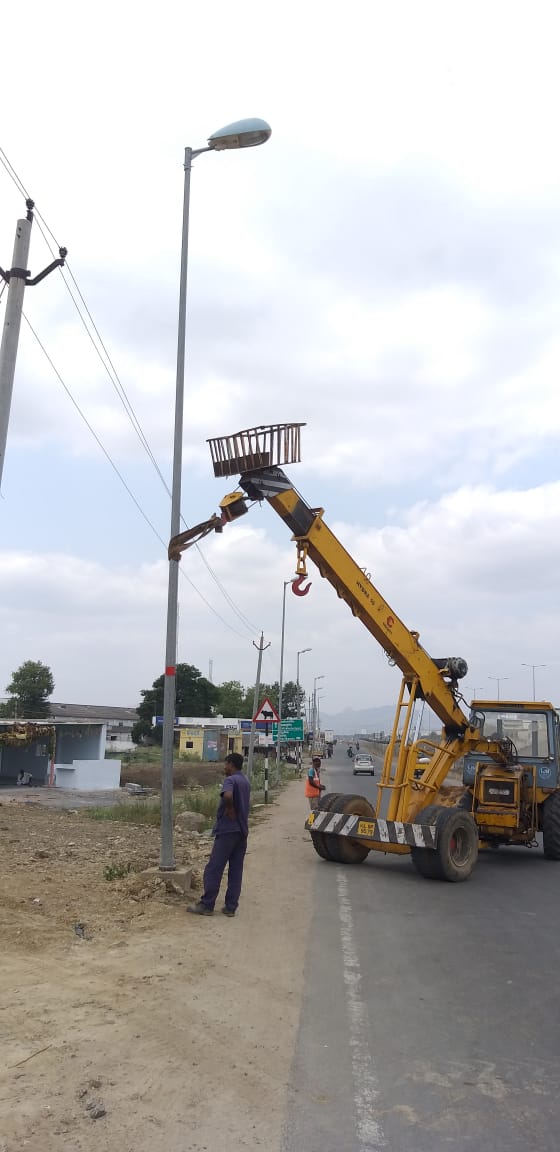 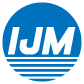 REPLACEMENT OF DAMAGED SIGN BORADS
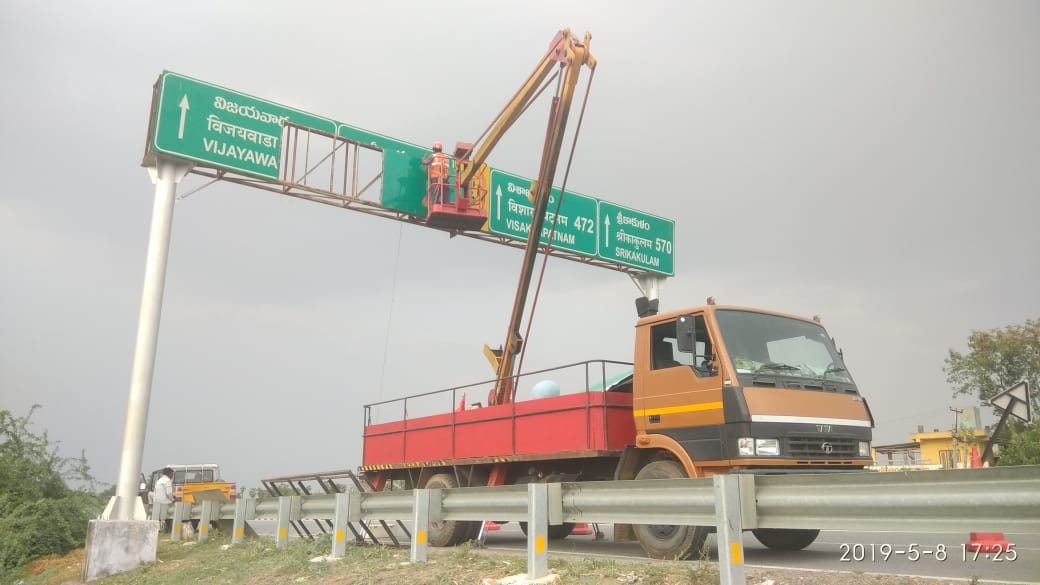 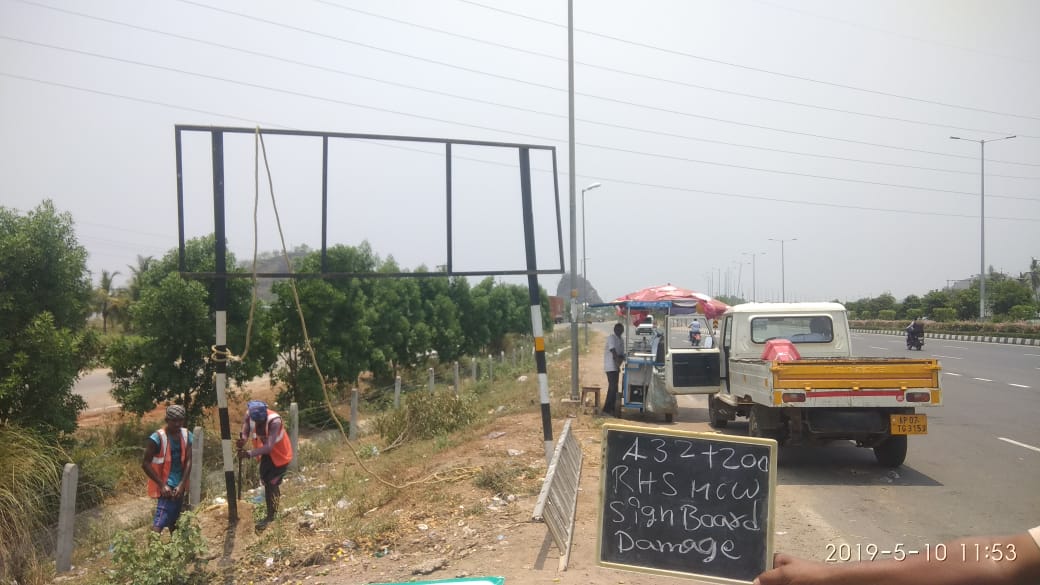 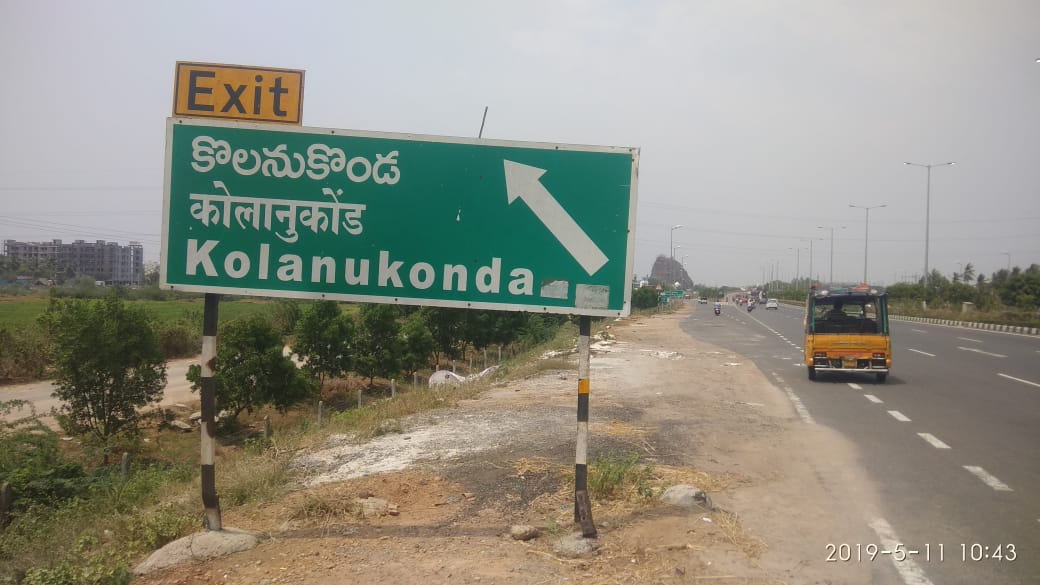 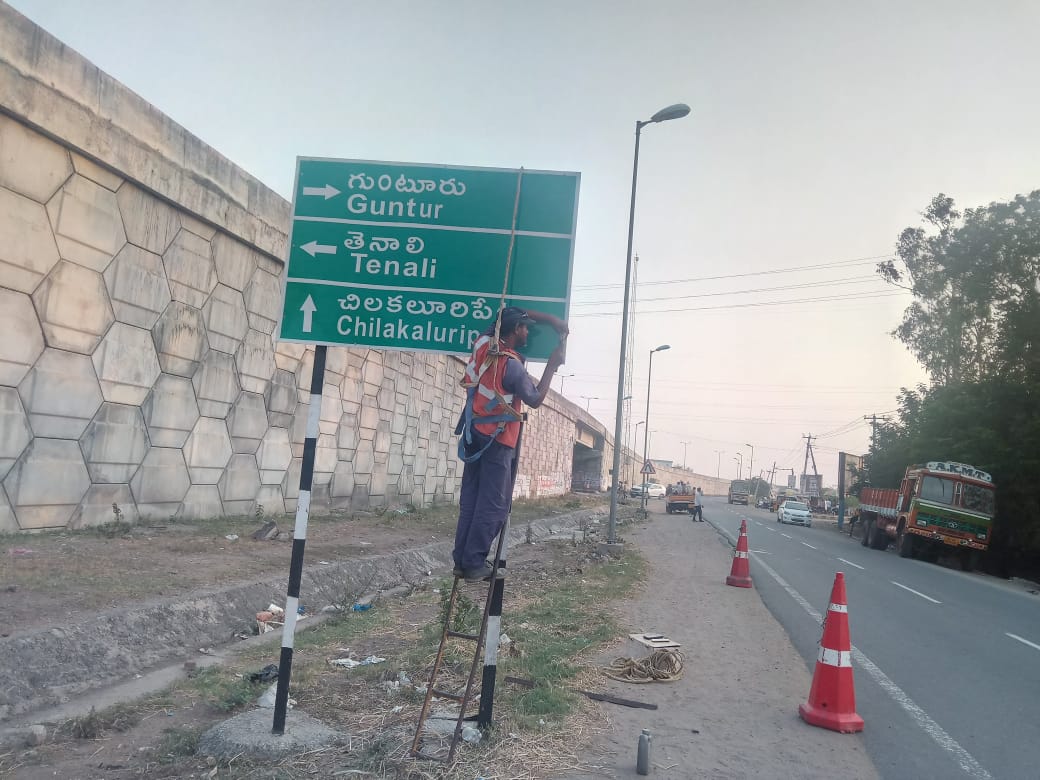 RECTIFICATION OF OVERLAY PATCH  WORKS
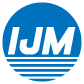 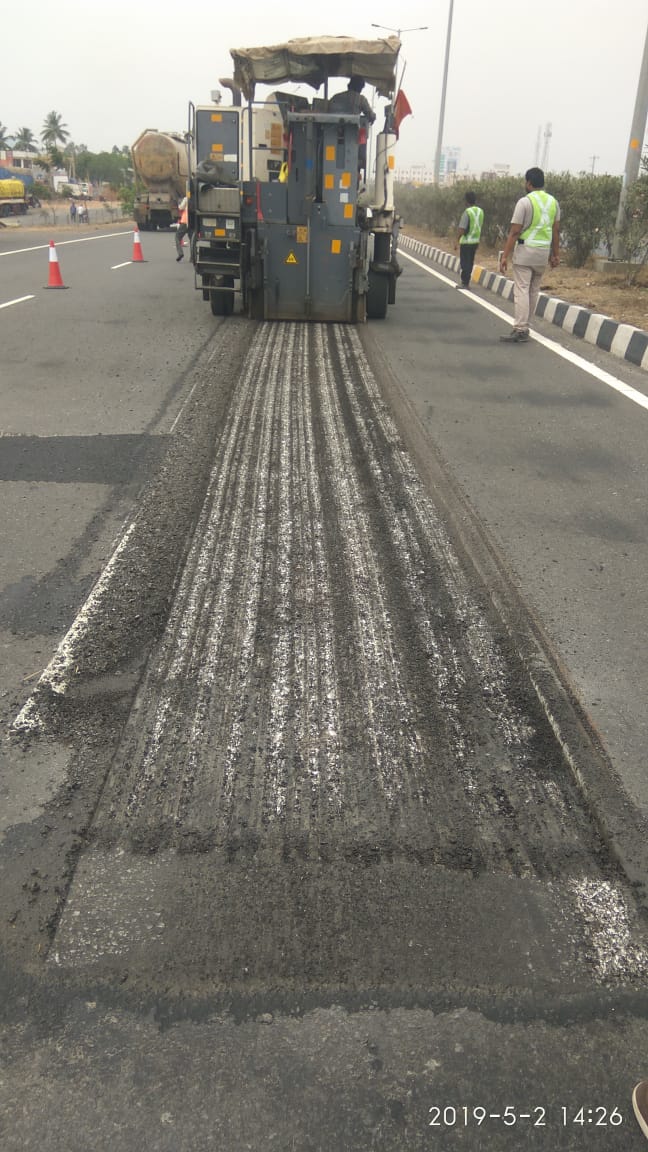 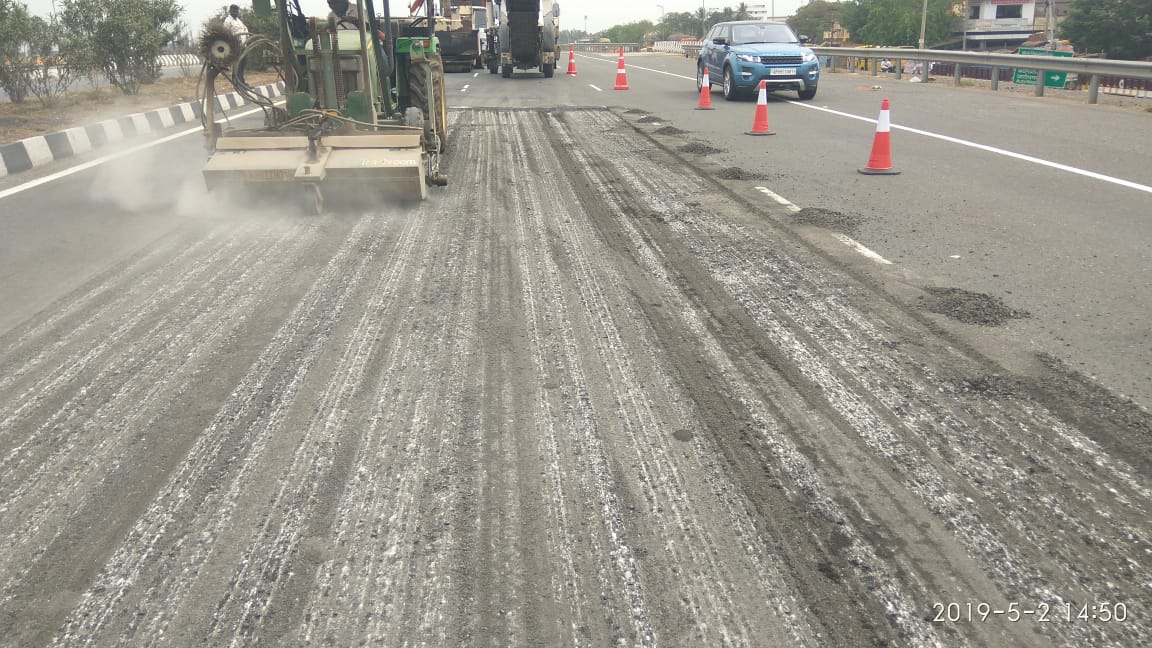 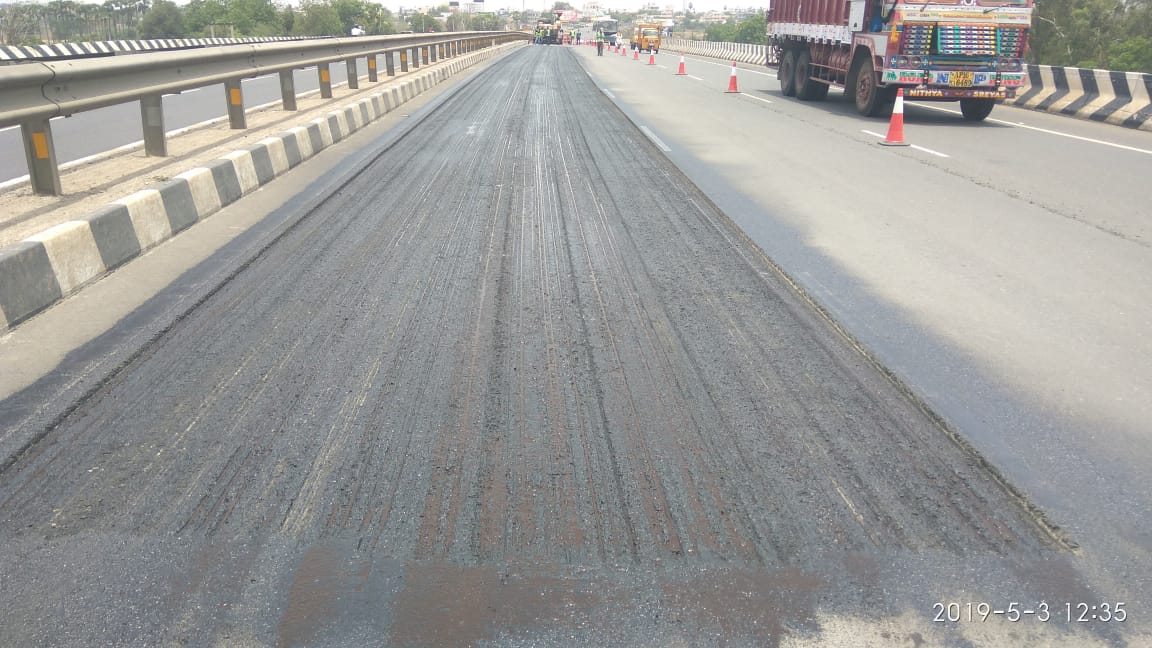 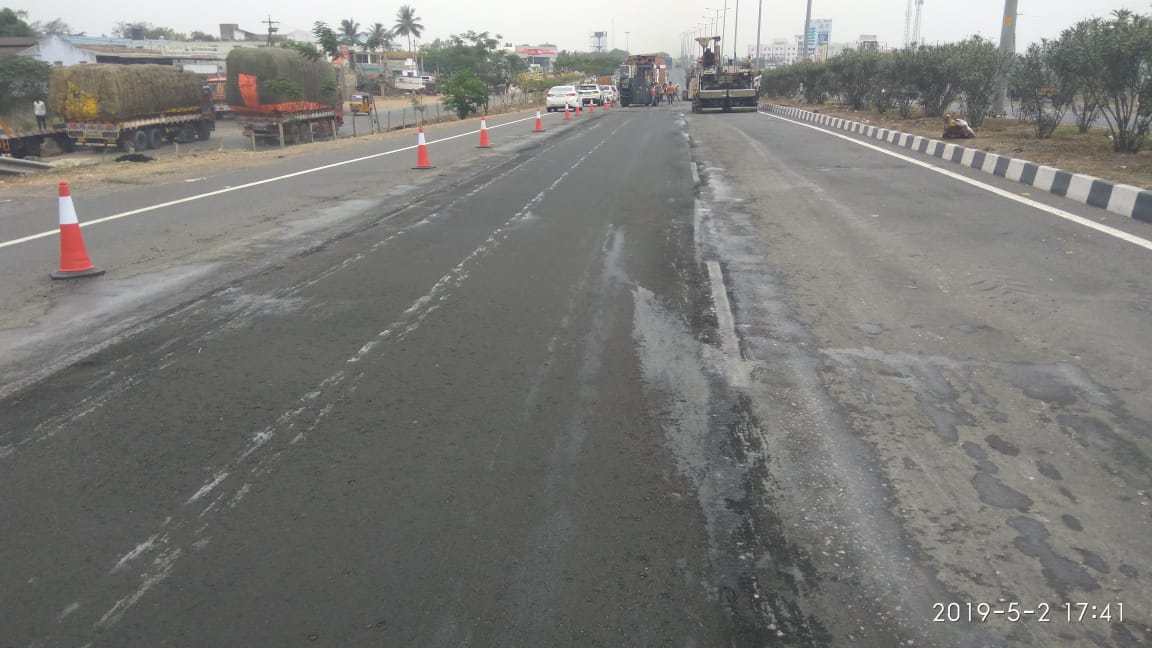 RECTIFICATION OF DAMAGED RAILING WORKS AT KRISHNA BRIDGE
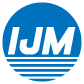 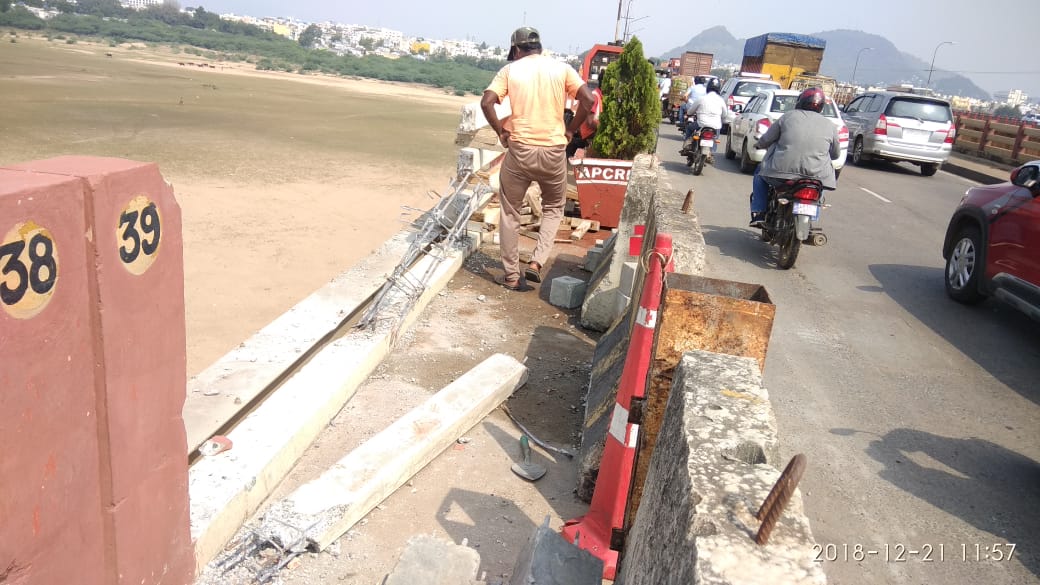 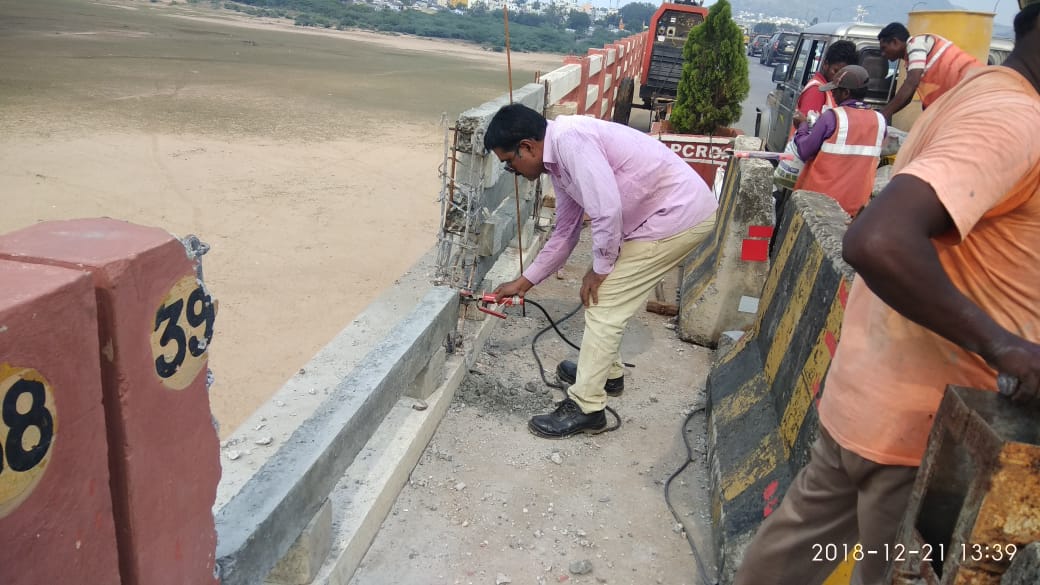 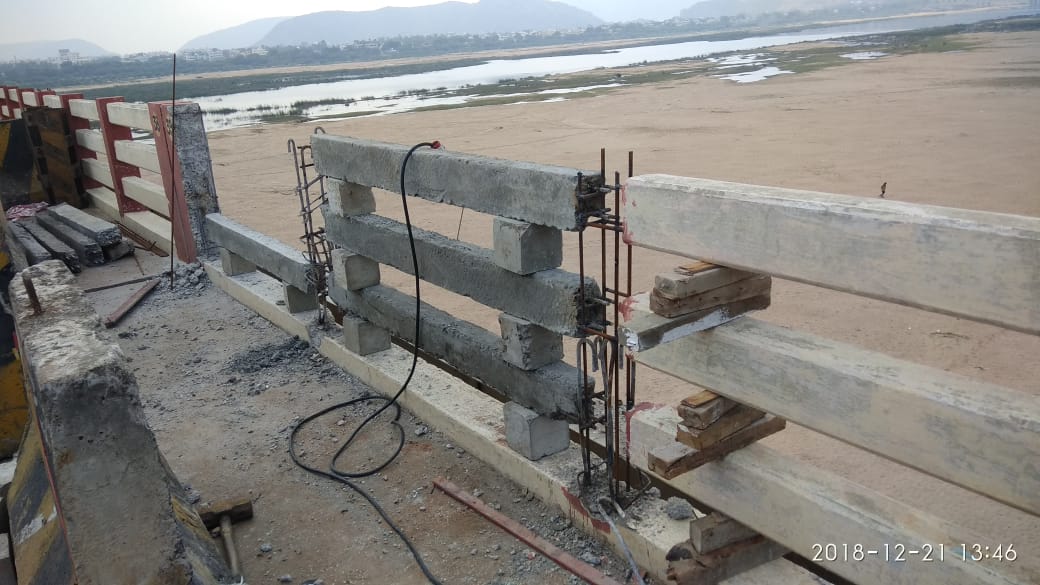 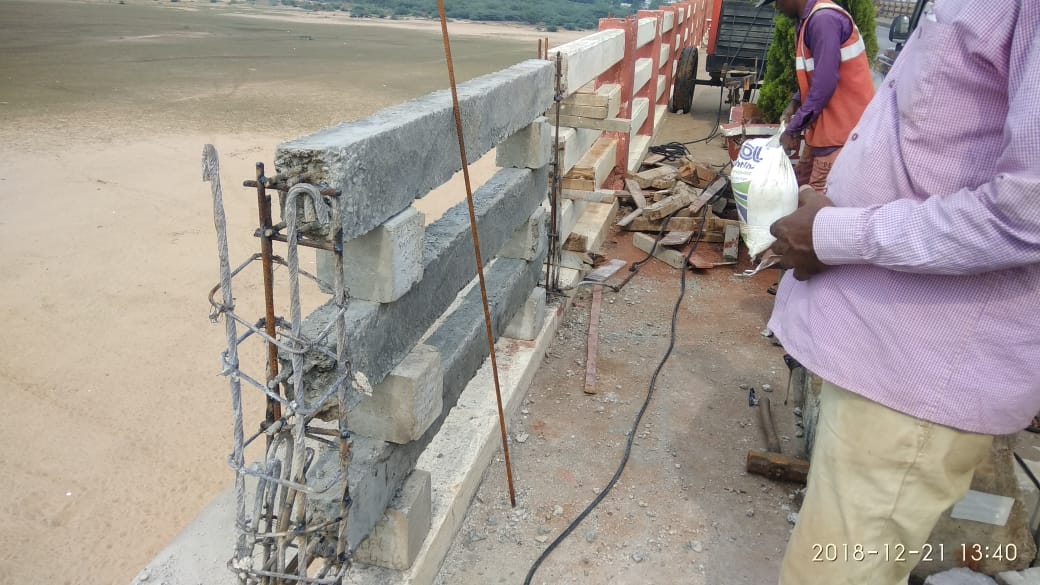 Replacement of damaged 5kilometre &  1kilometre stone
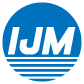 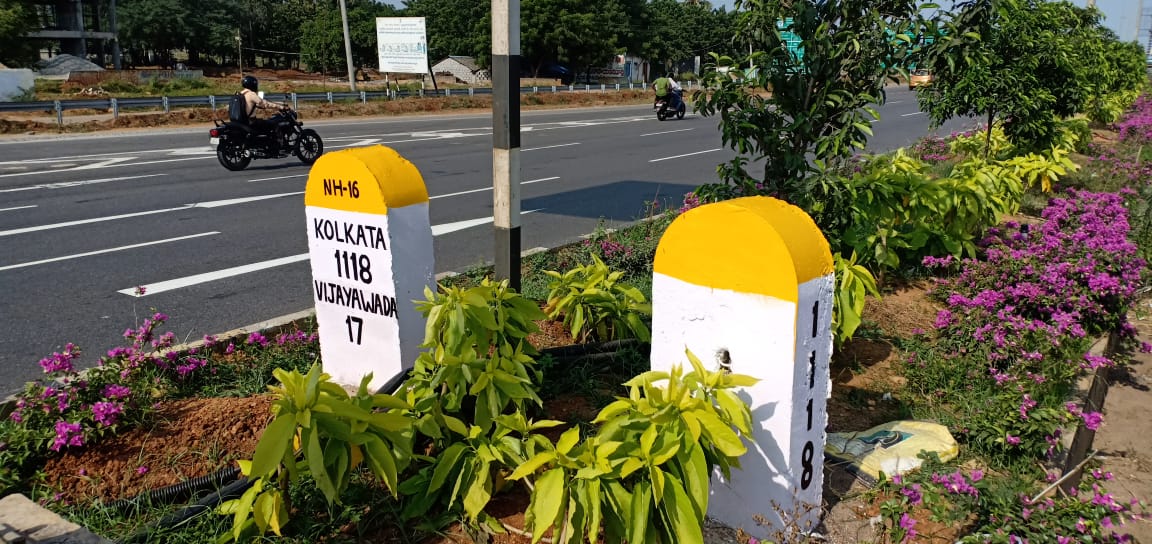 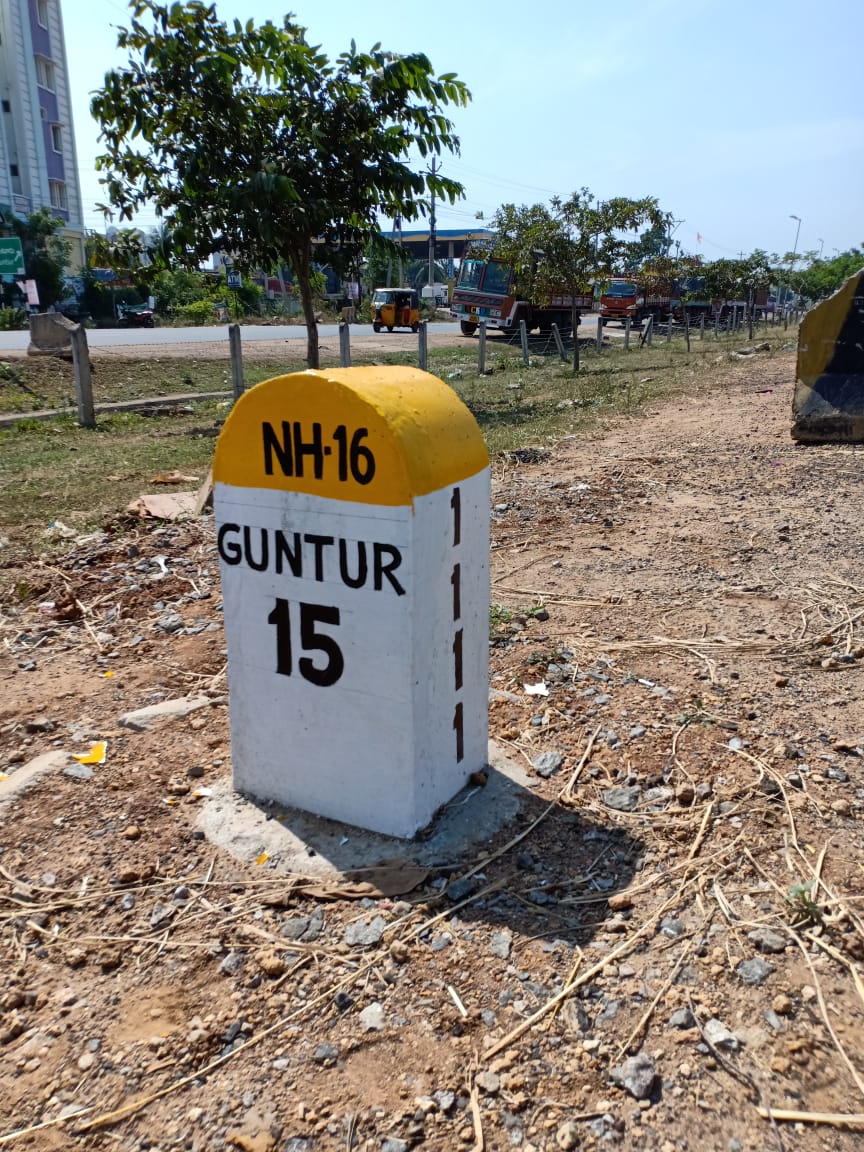 OTHER PHOTOS
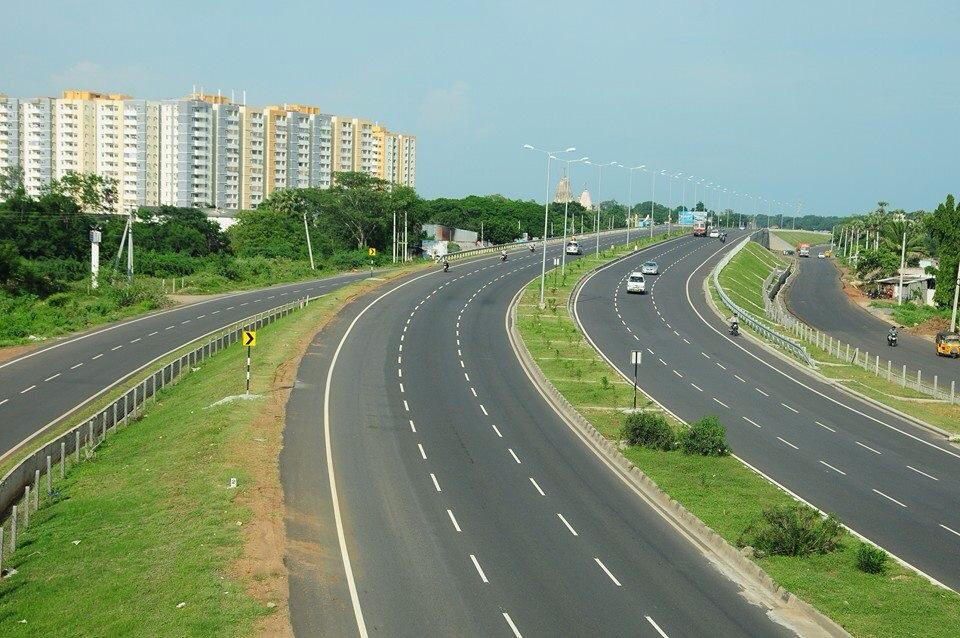 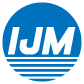 Six-Laning of Chilkaluripet-Vijayawada Section of NH-5                                                   BOT (TOLL) On DBFO Pattern Under NHDP Phase-V
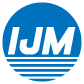 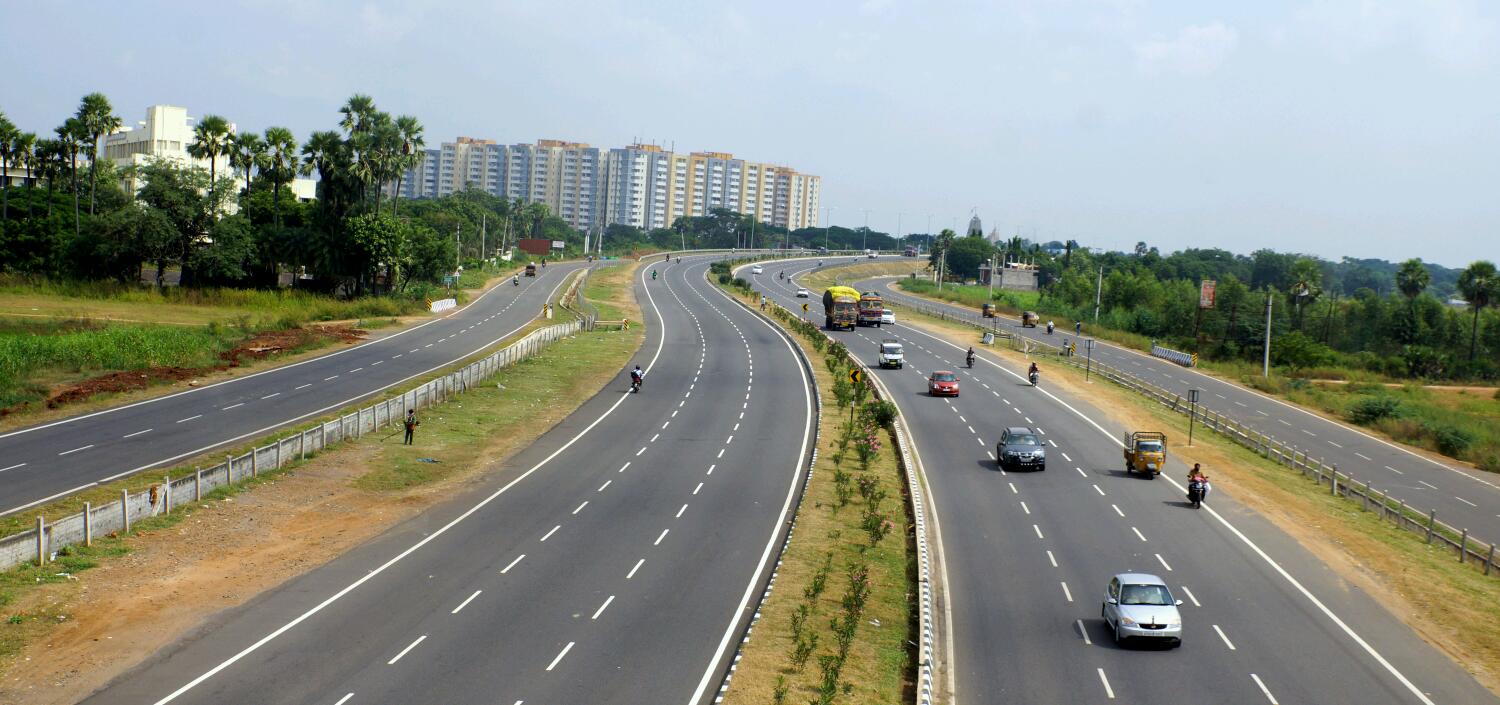 Presentation for  VRP Routine Maintenance  
& Overlaying Works
Option-2
Six-Laning of Chilkaluripet-Vijayawada Section of NH-5                                                   BOT (TOLL) On DBFO Pattern Under NHDP Phase-V
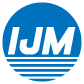 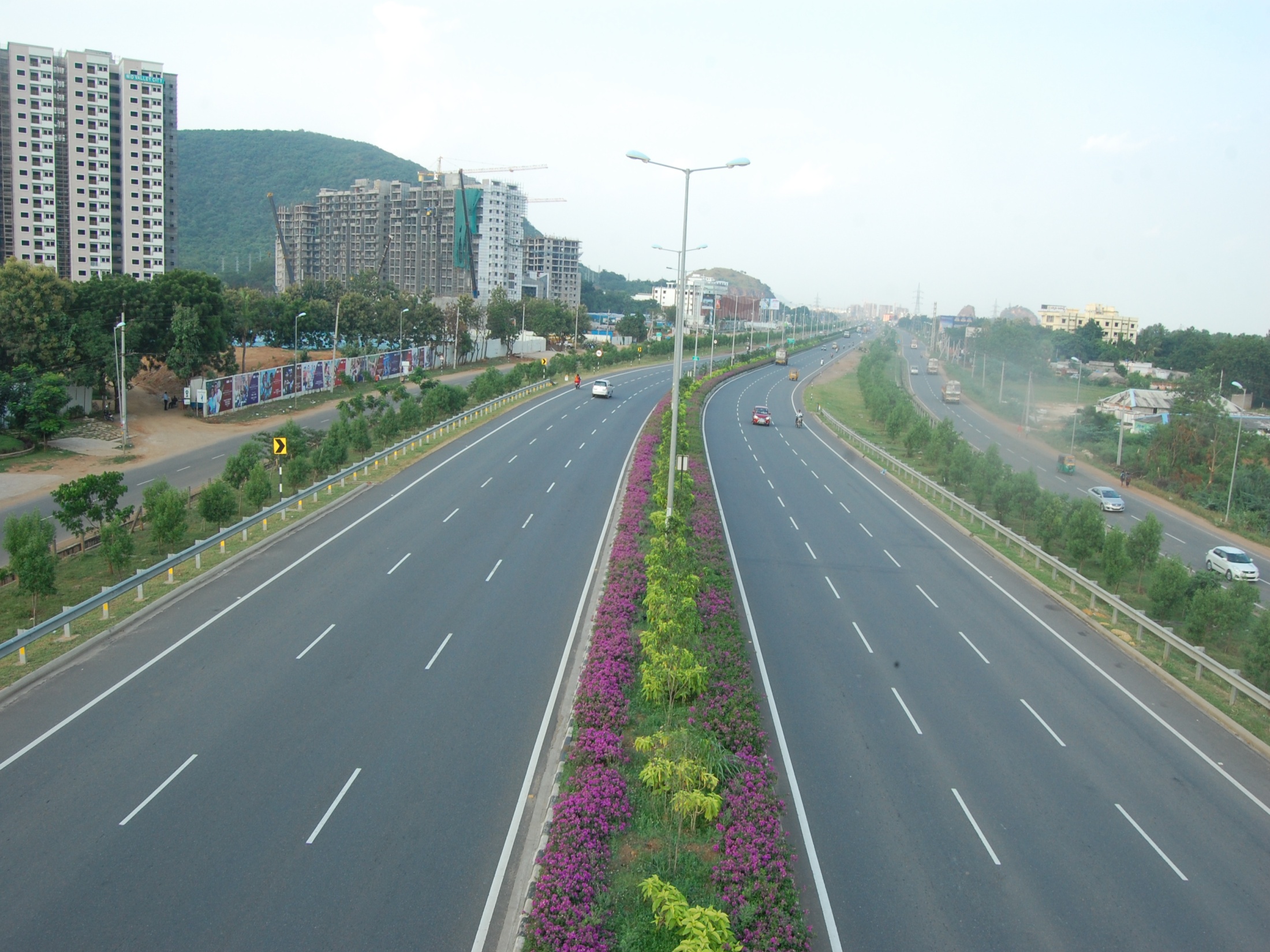 Six-Laning of Chilkaluripet-Vijayawada Section of NH-5                                                   BOT (TOLL) On DBFO Pattern Under NHDP Phase-V
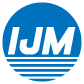 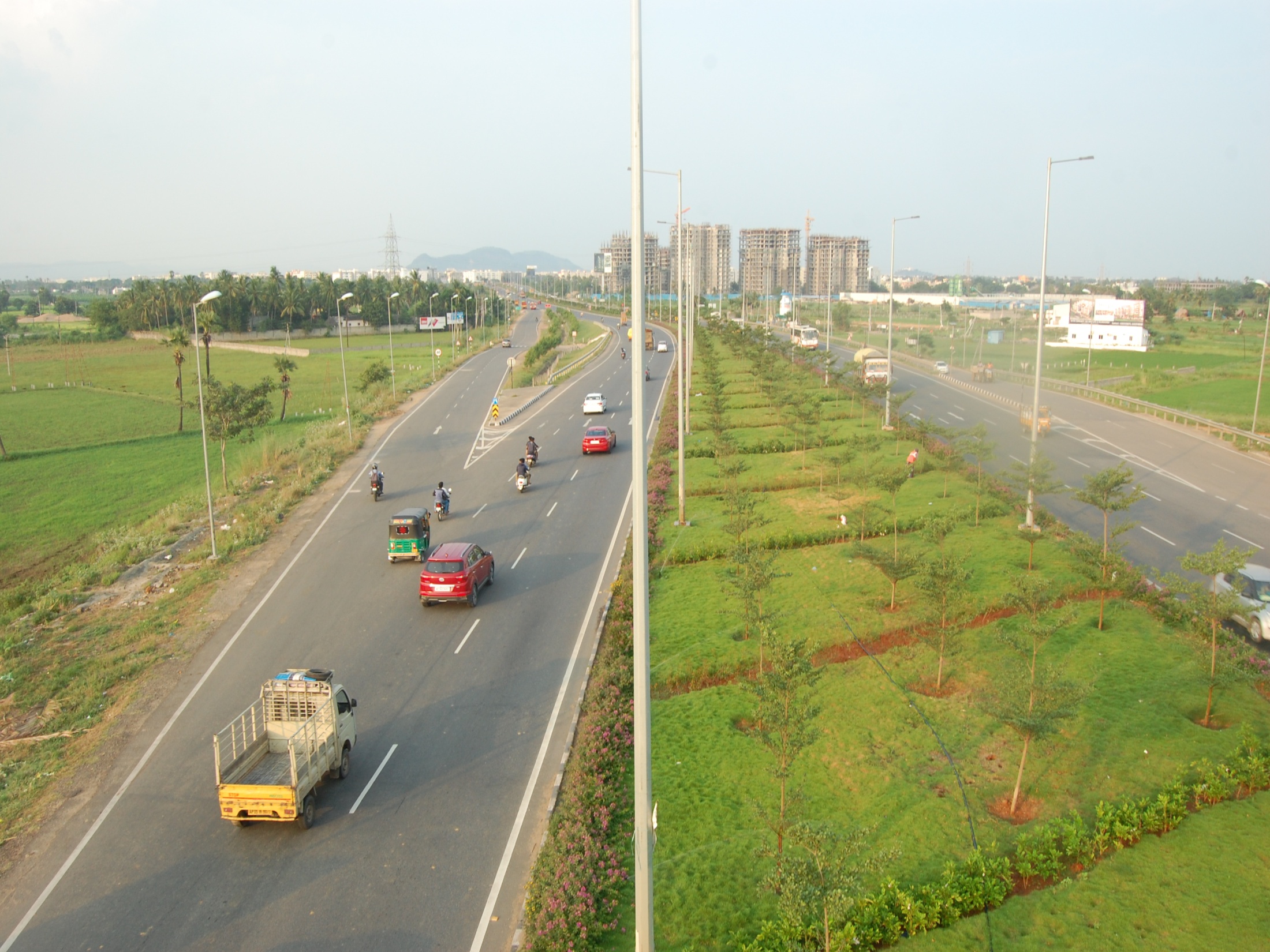 Six-Laning of Chilkaluripet-Vijayawada Section of NH-5                                                   BOT (TOLL) On DBFO Pattern Under NHDP Phase-V
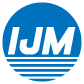 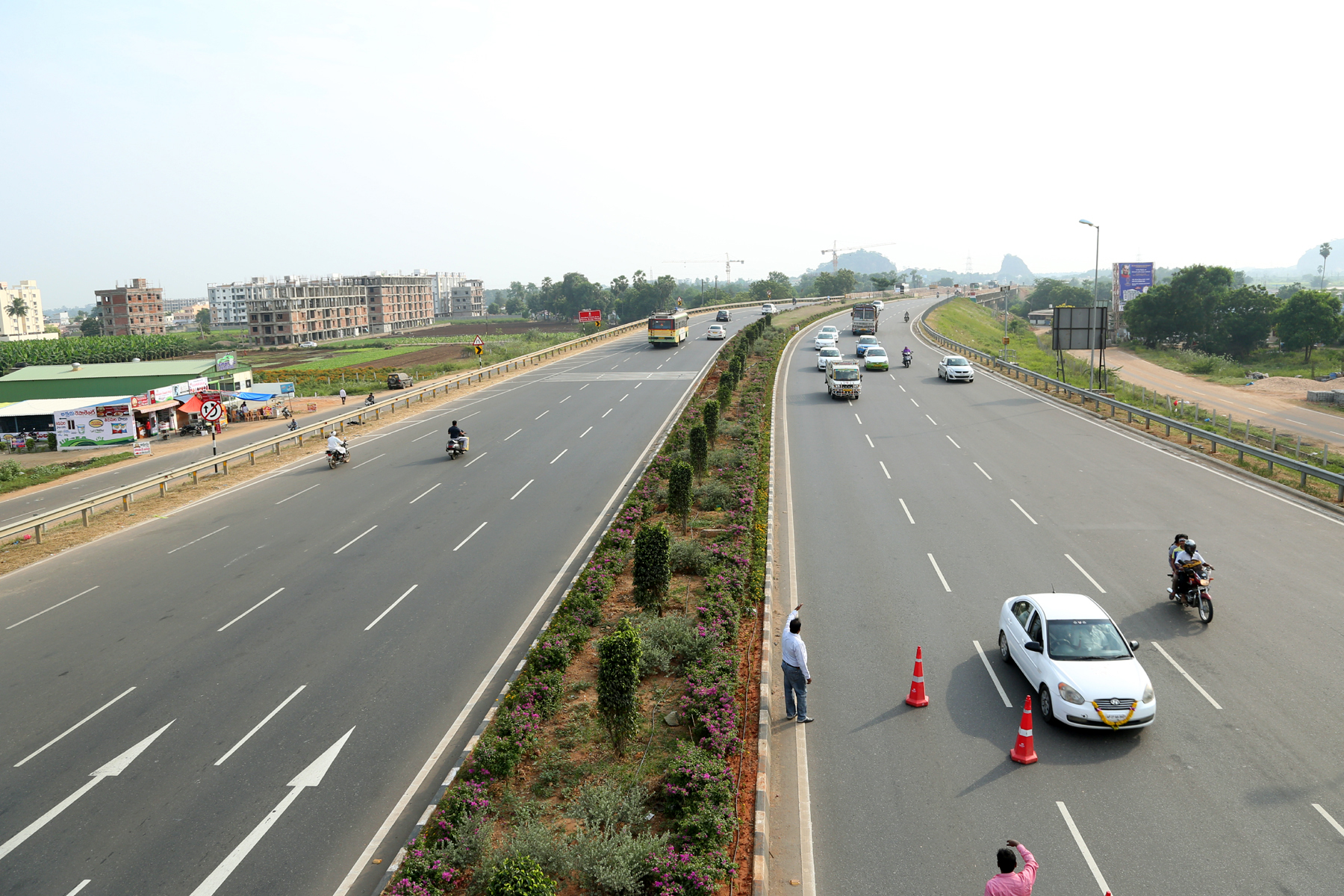 Six-Laning of Chilkaluripet-Vijayawada Section of NH-5                                                   BOT (TOLL) On DBFO Pattern Under NHDP Phase-V